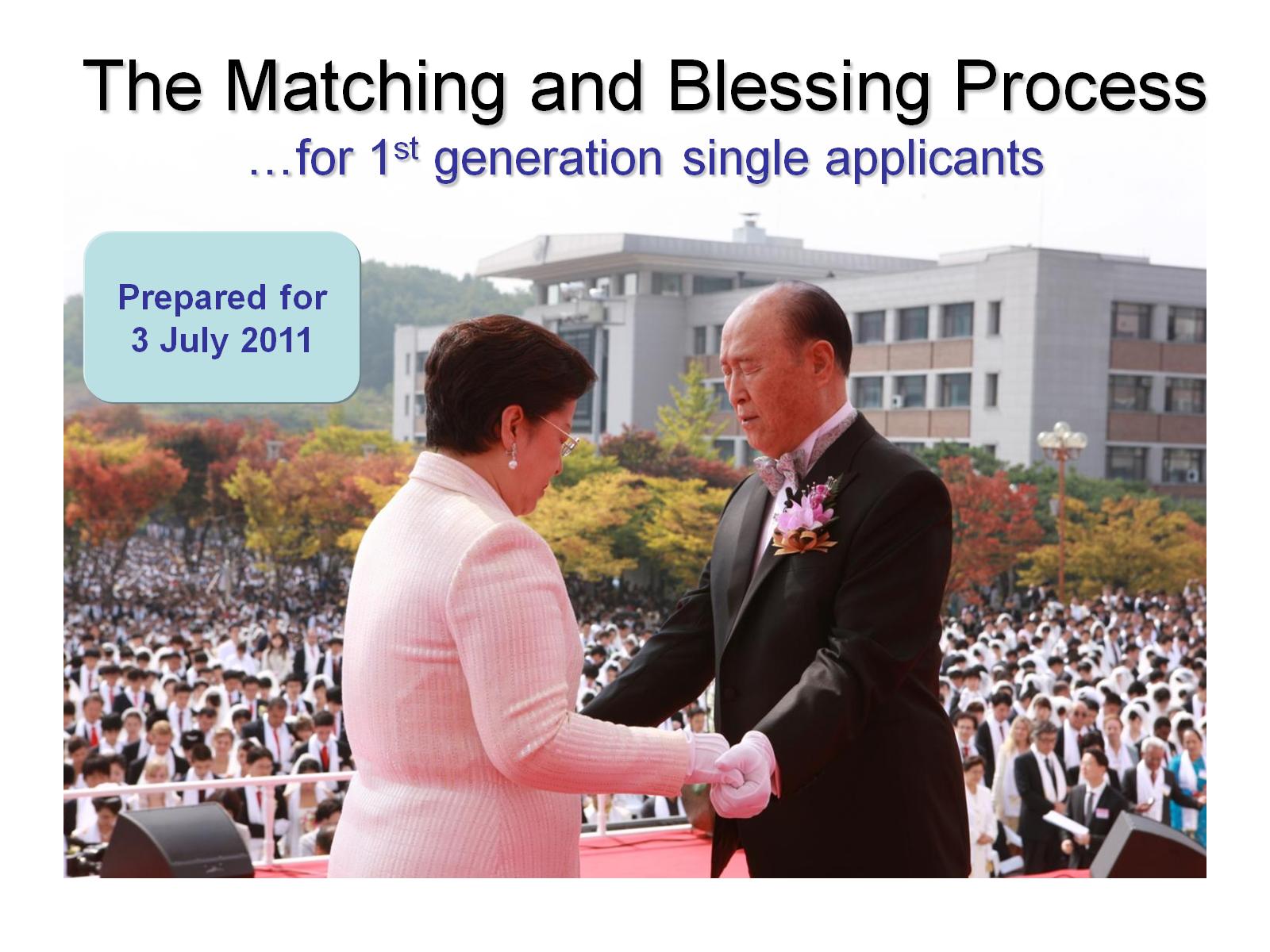 The Matching and Blessing Process…for 1st generation single applicants
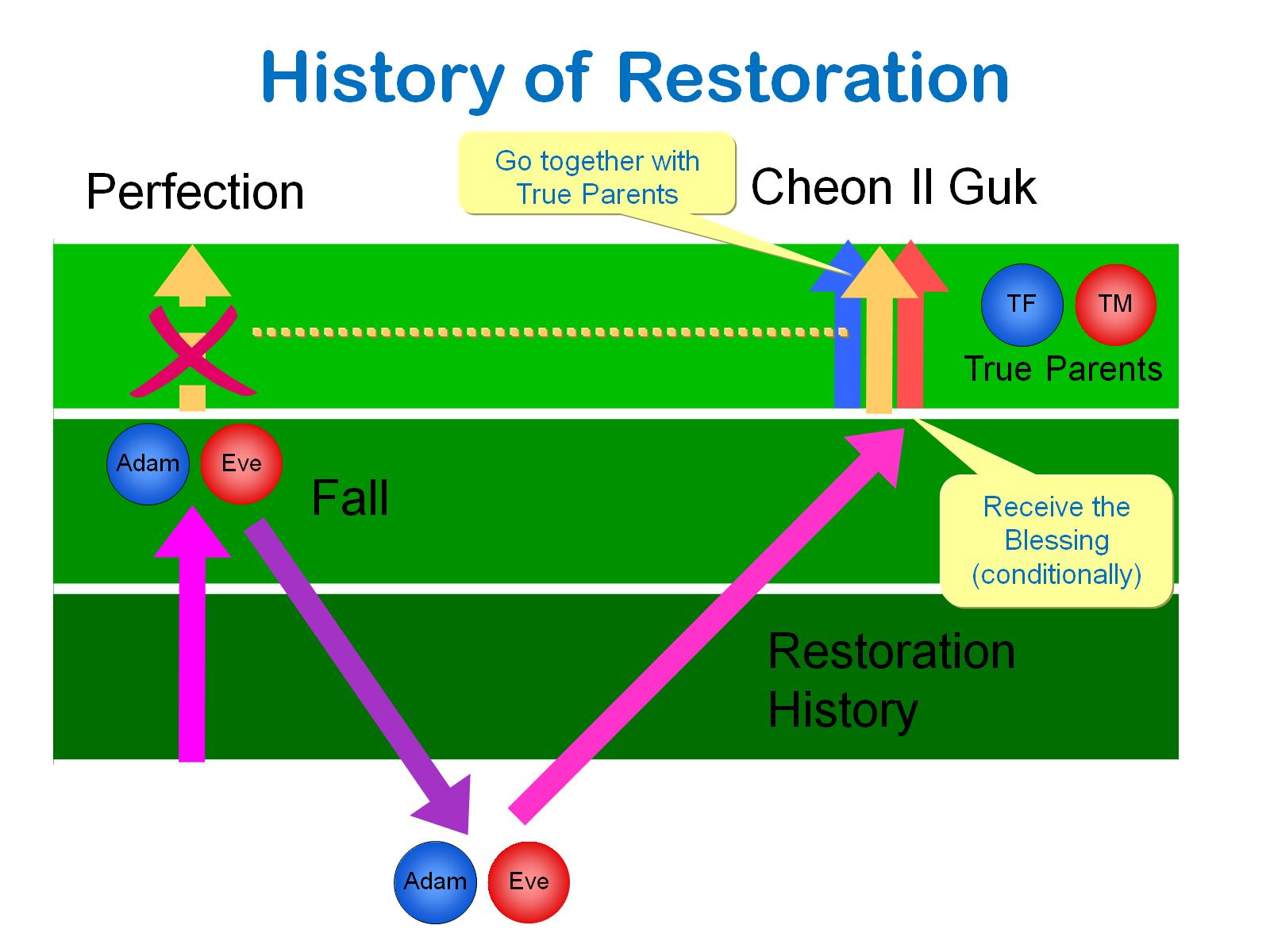 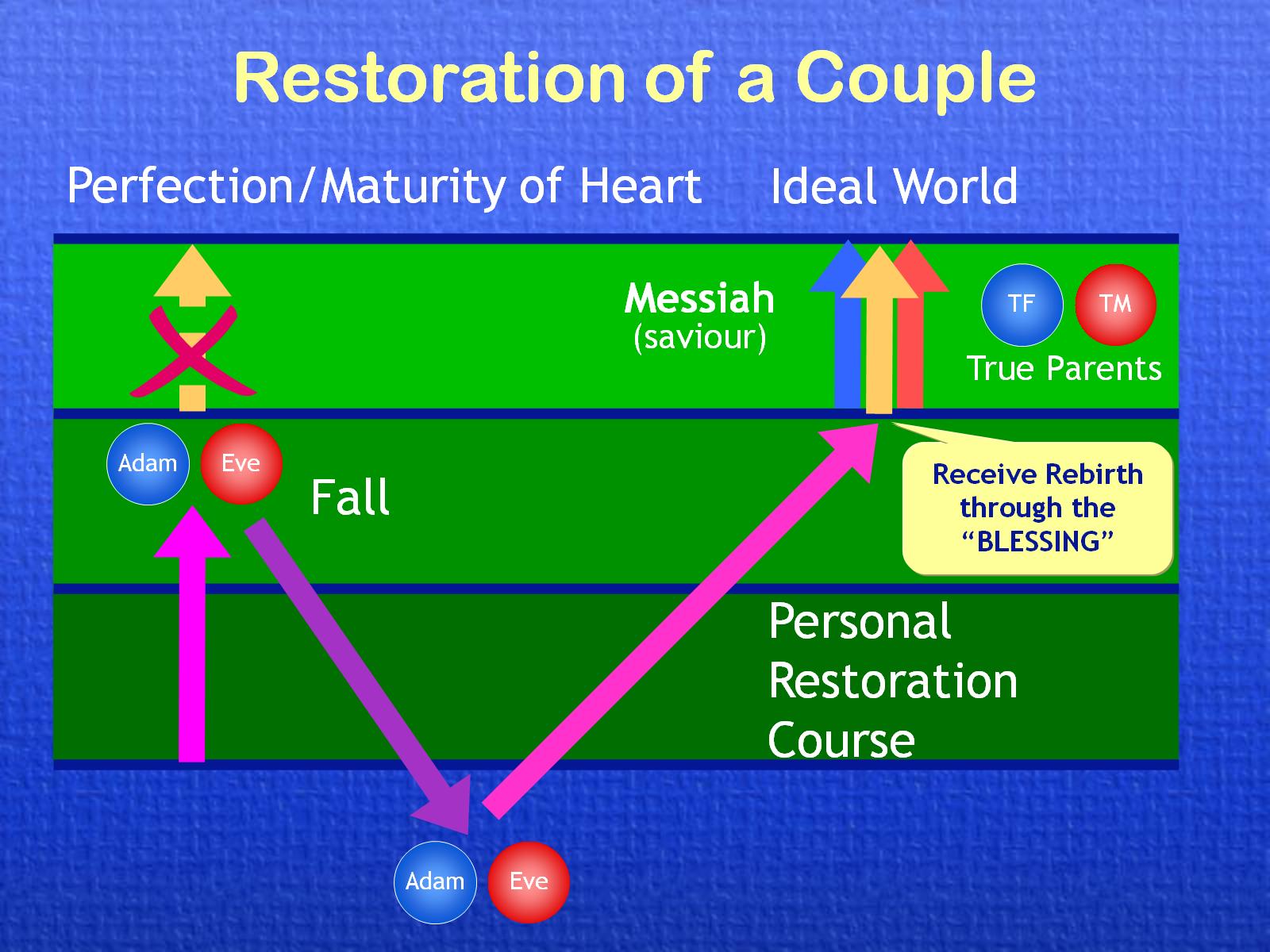 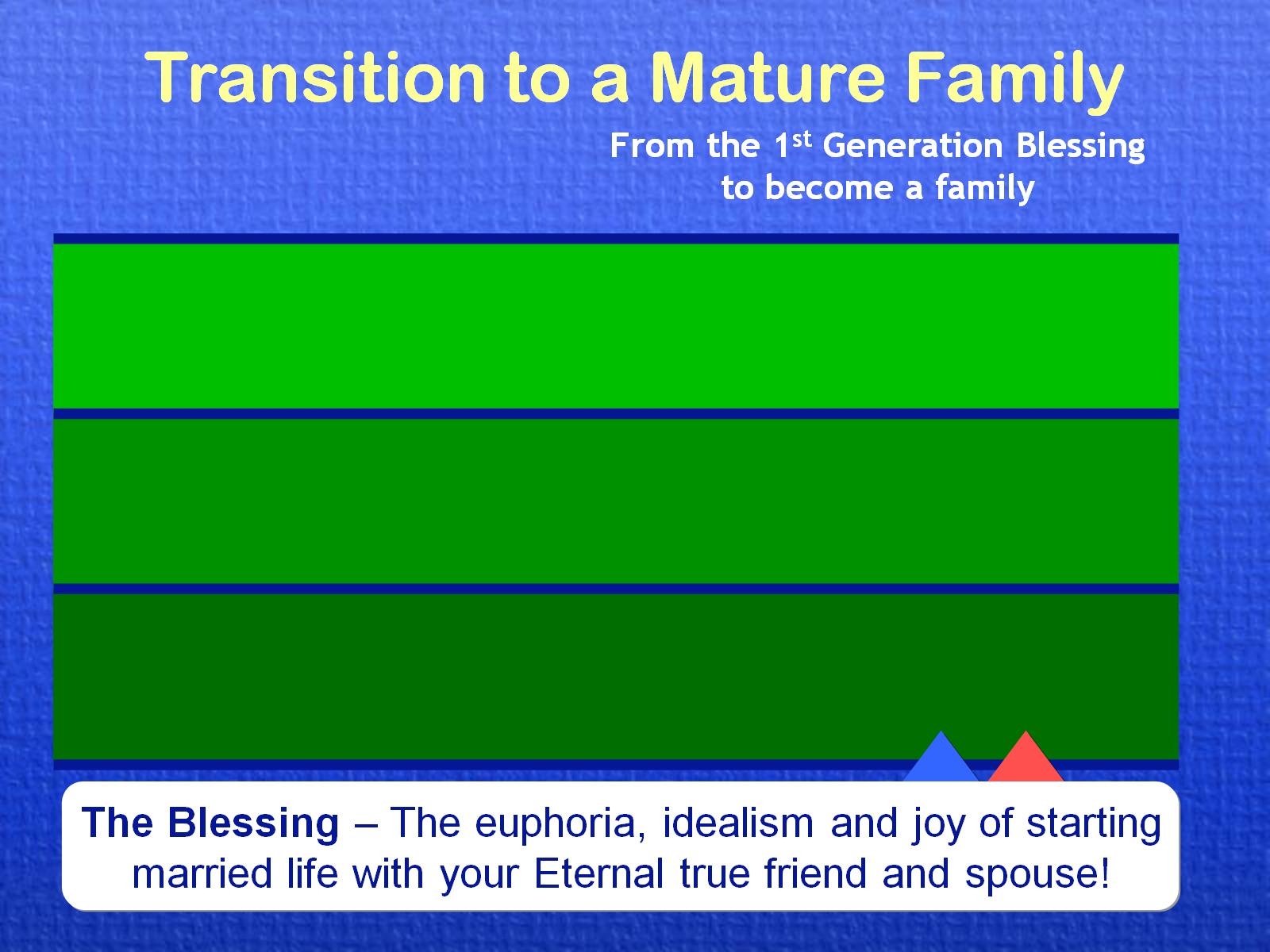 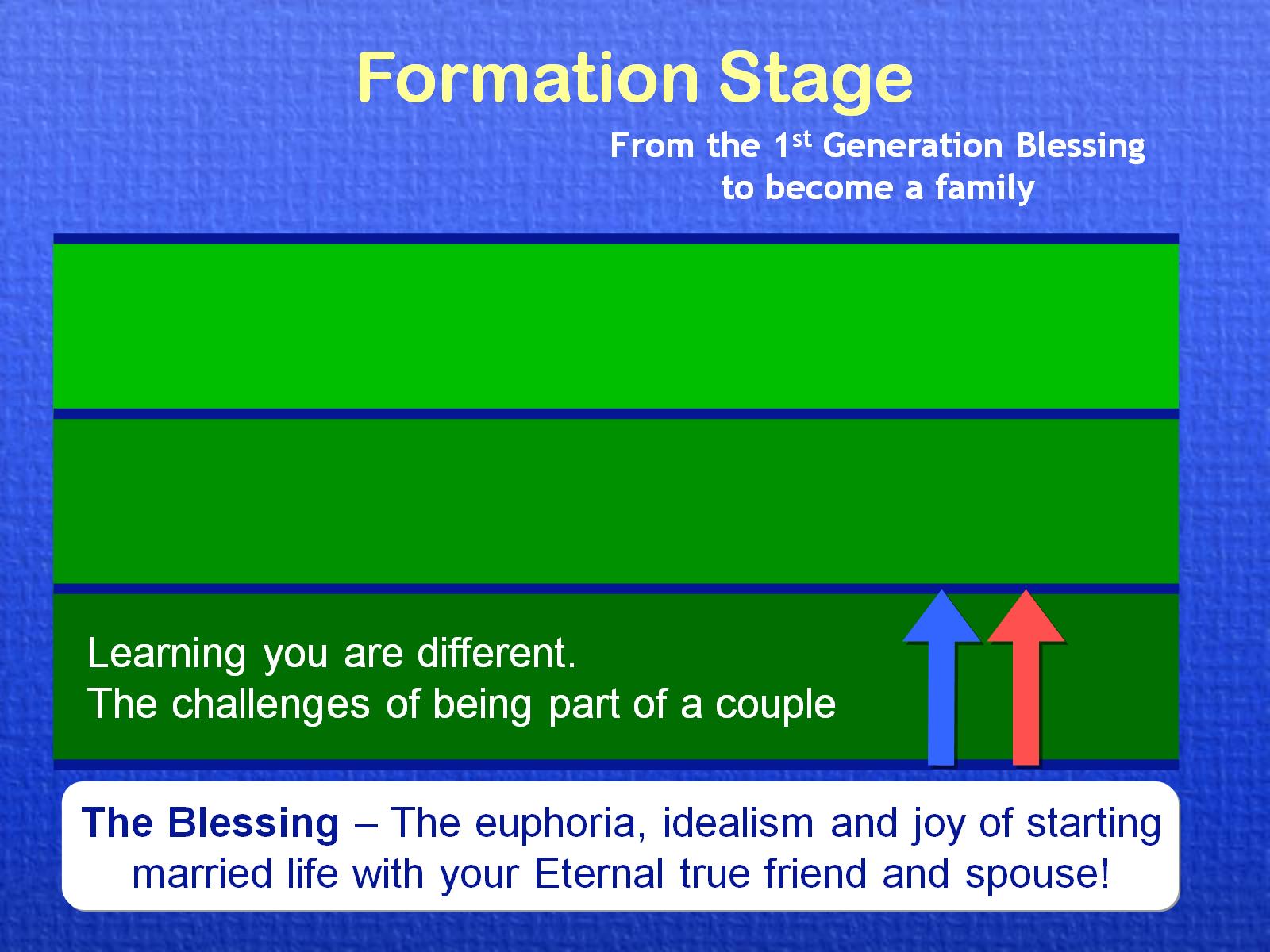 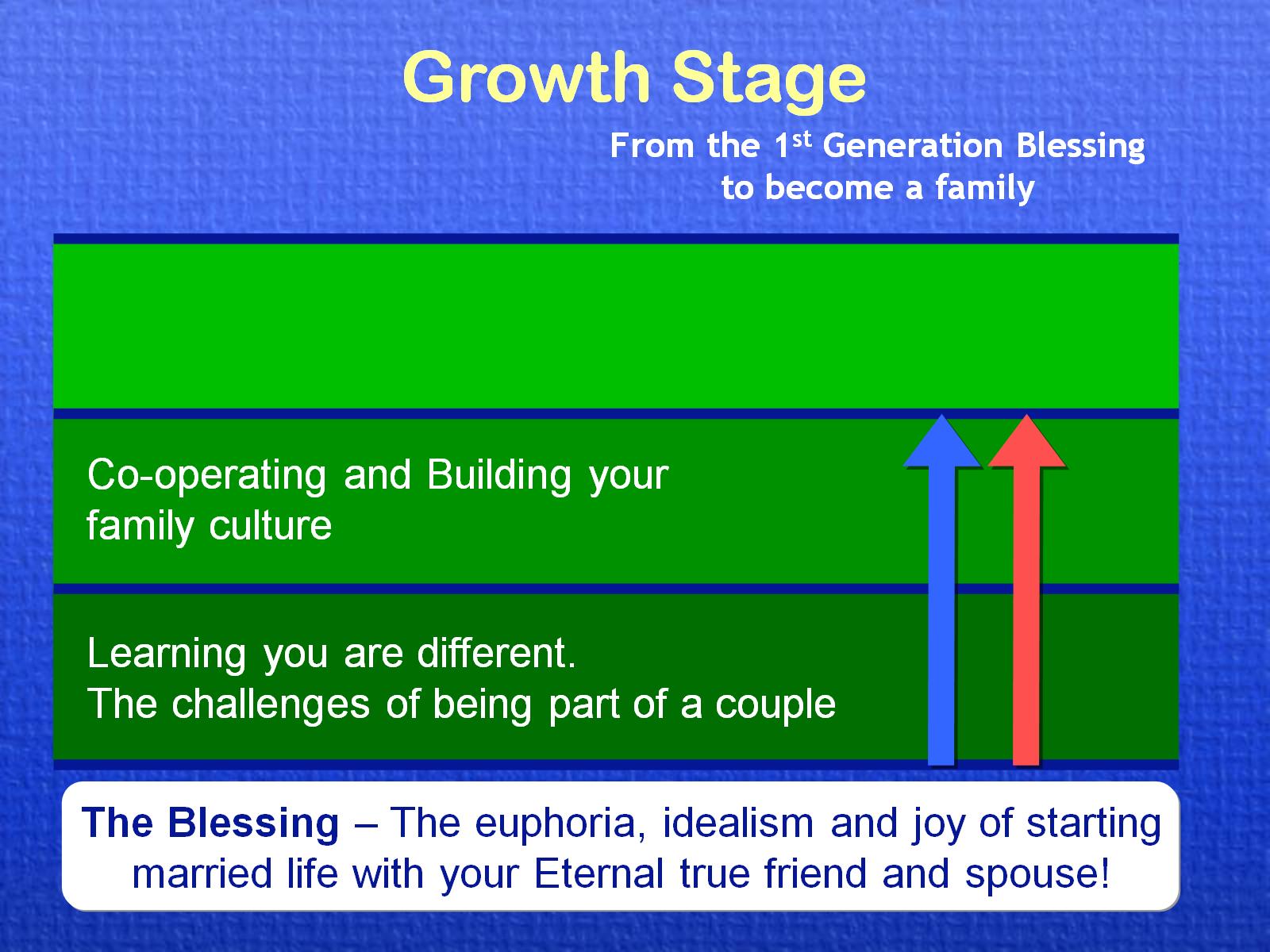 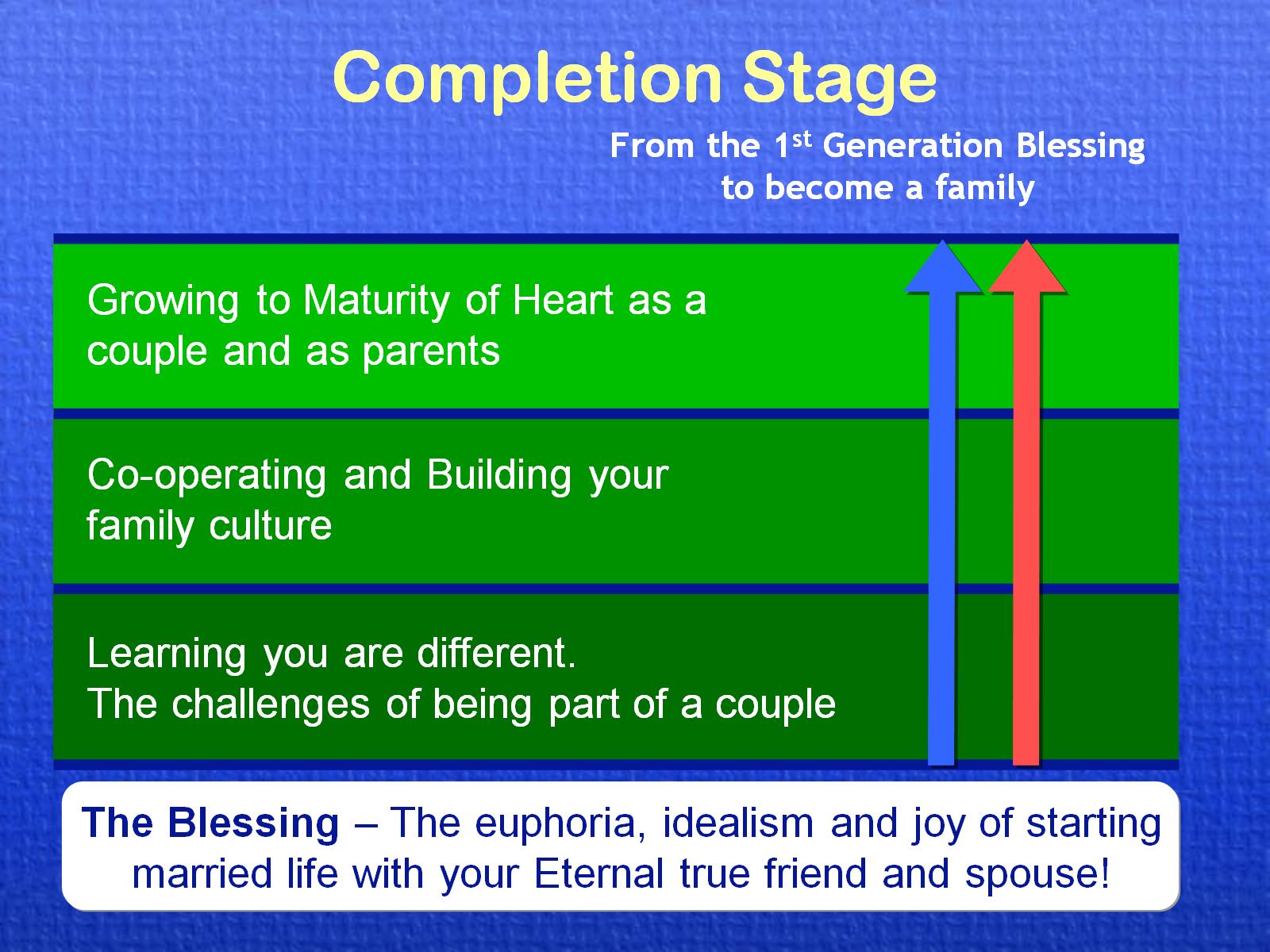 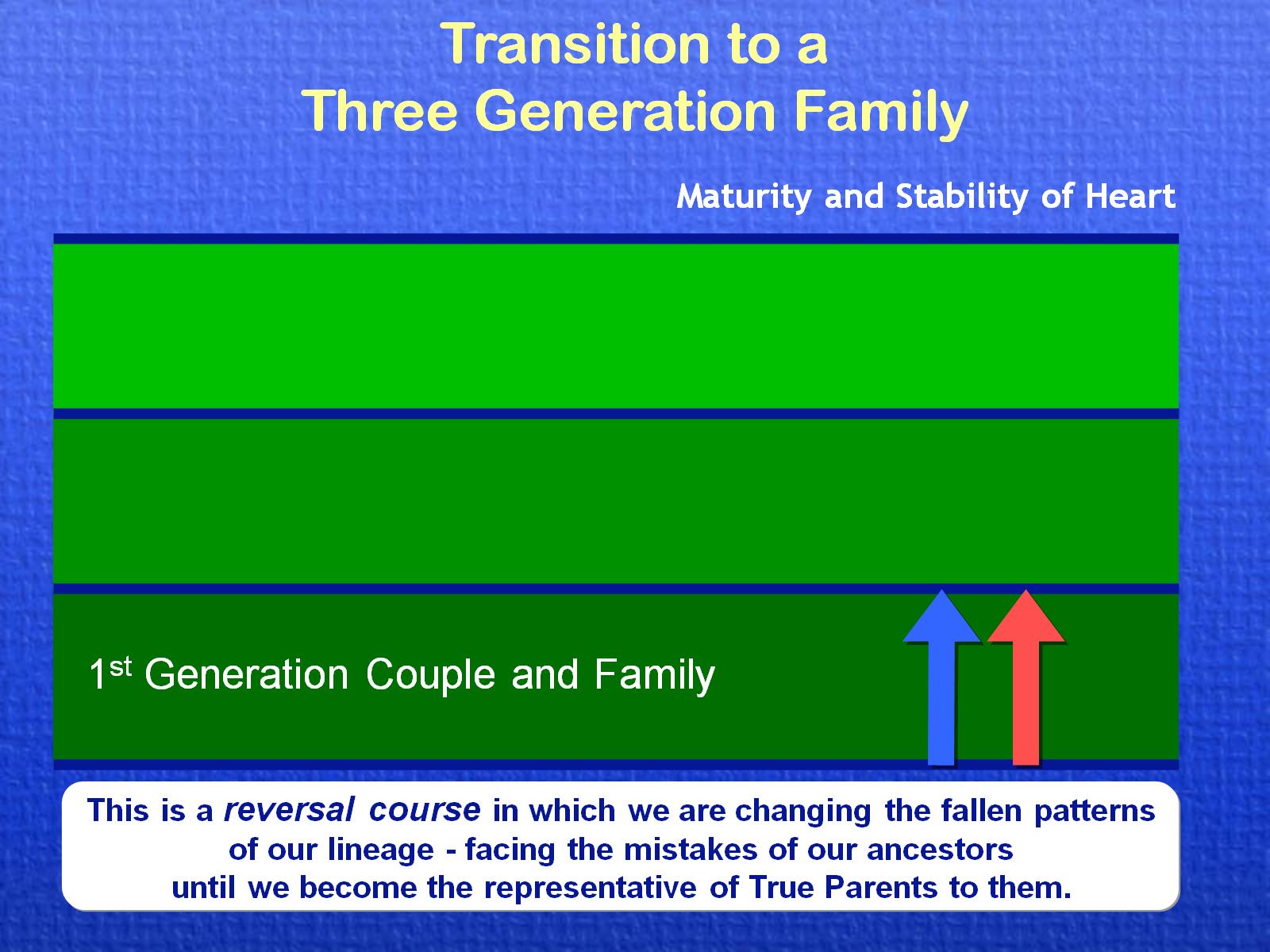 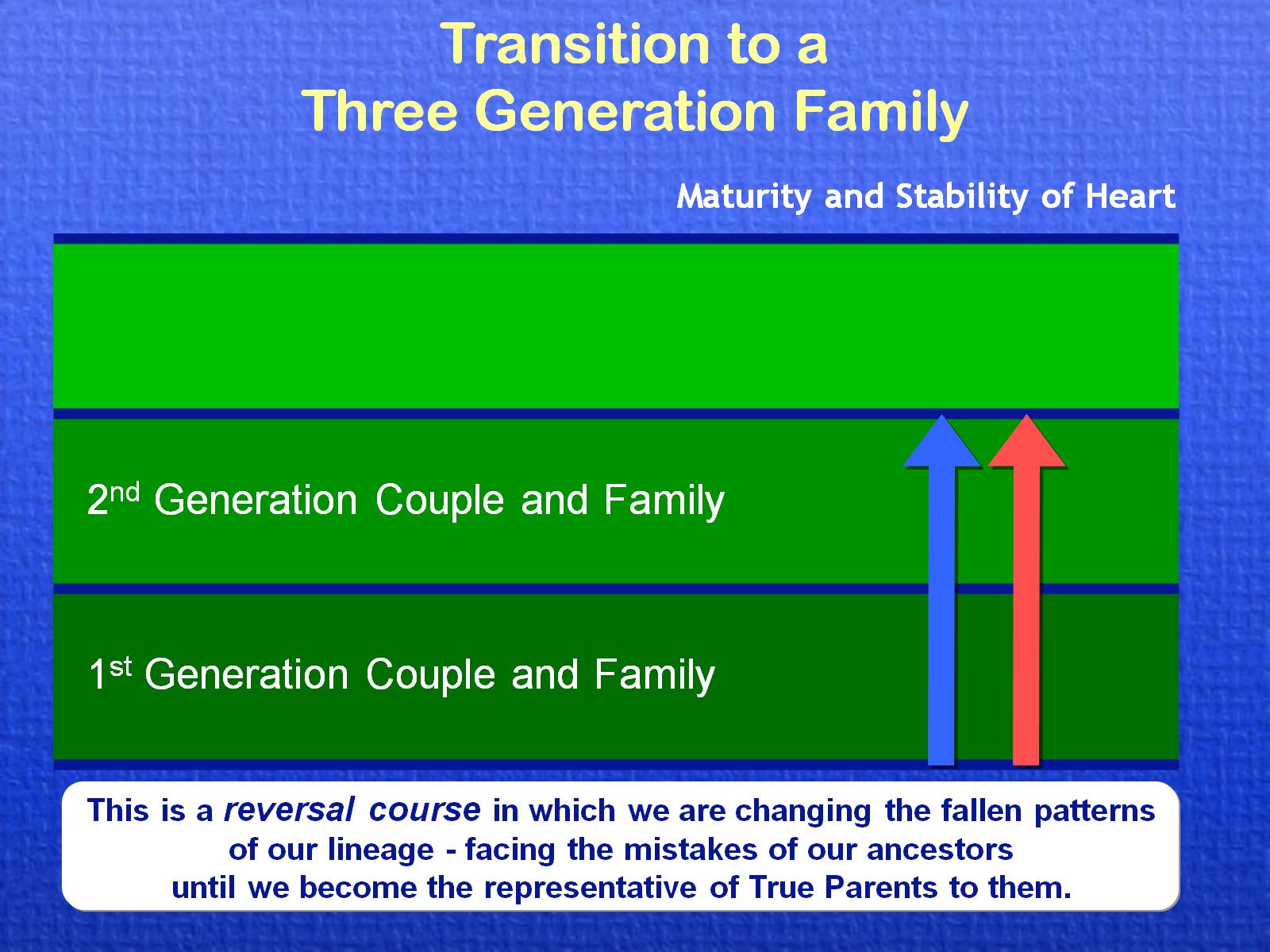 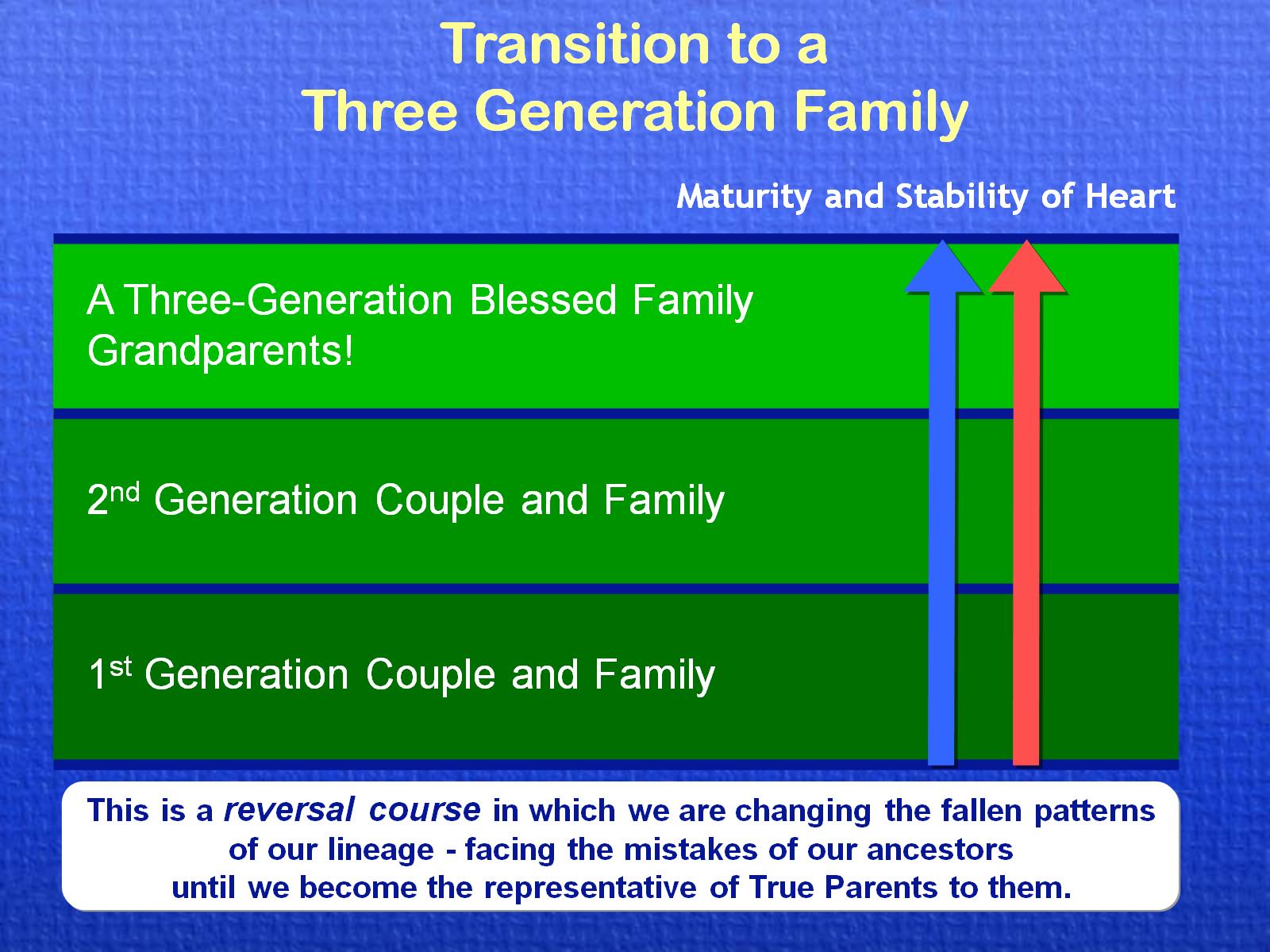 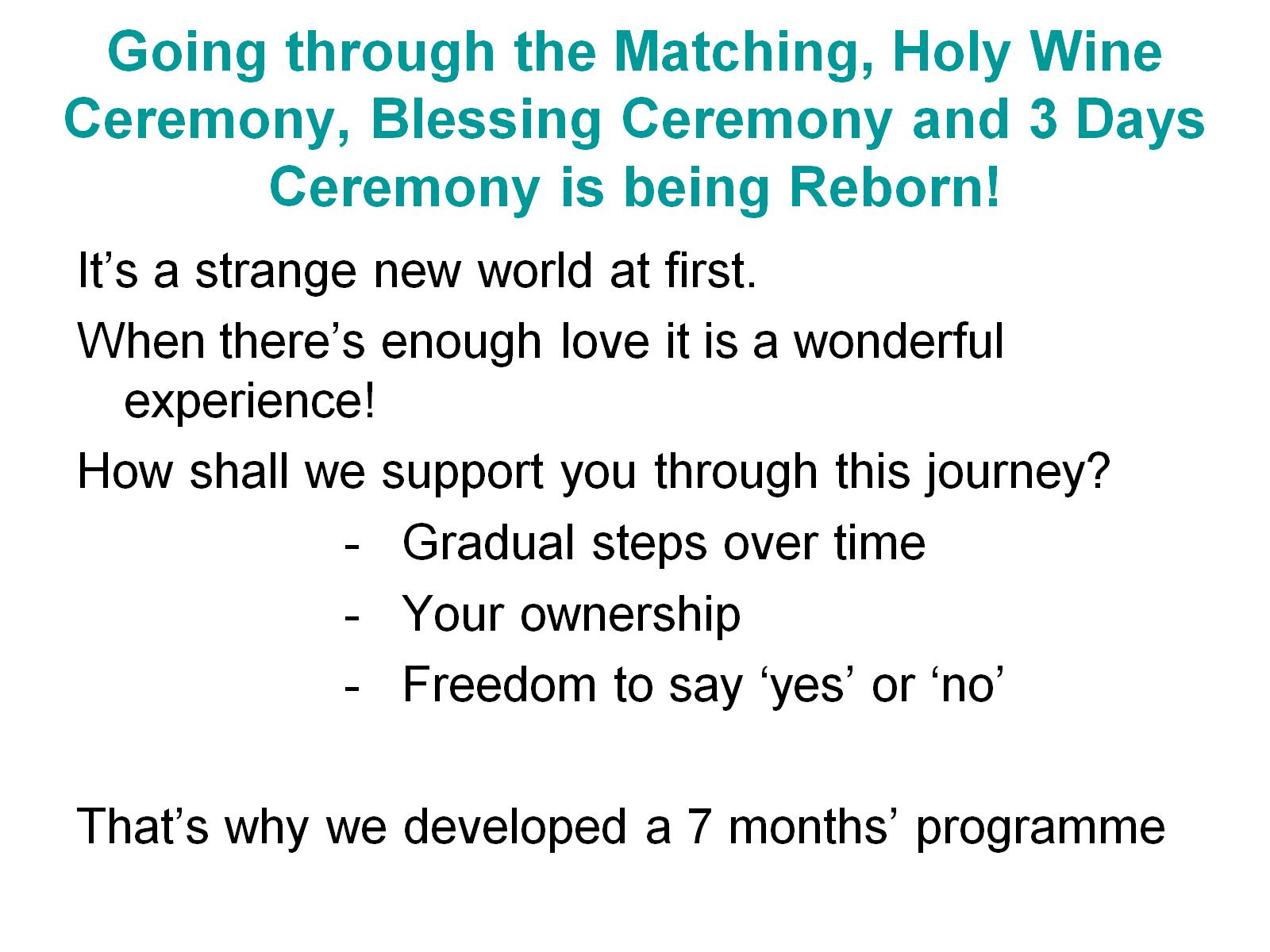 Going through the Matching, Holy Wine Ceremony, Blessing Ceremony and 3 Days Ceremony is being Reborn!
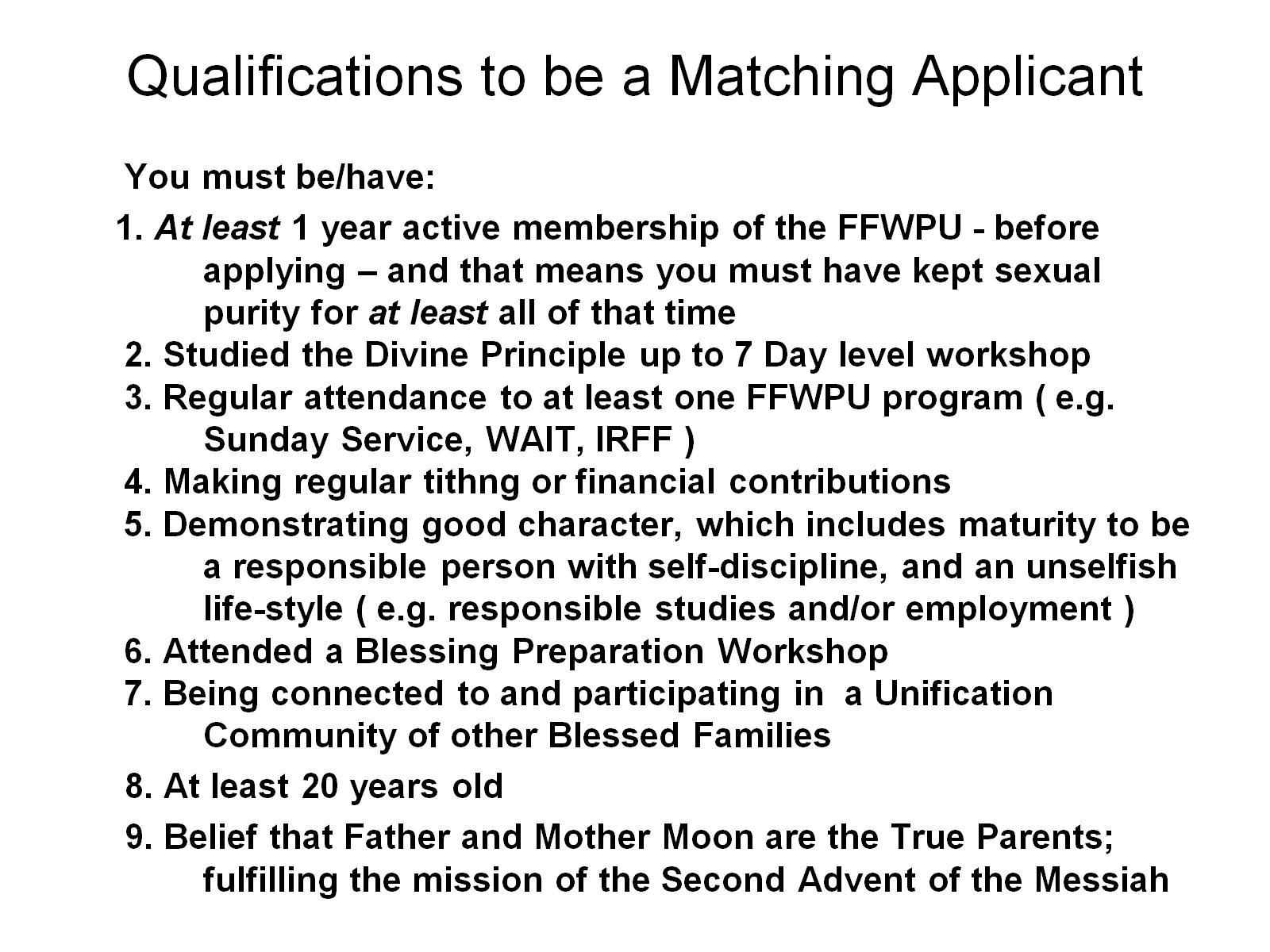 Qualifications to be a Matching Applicant
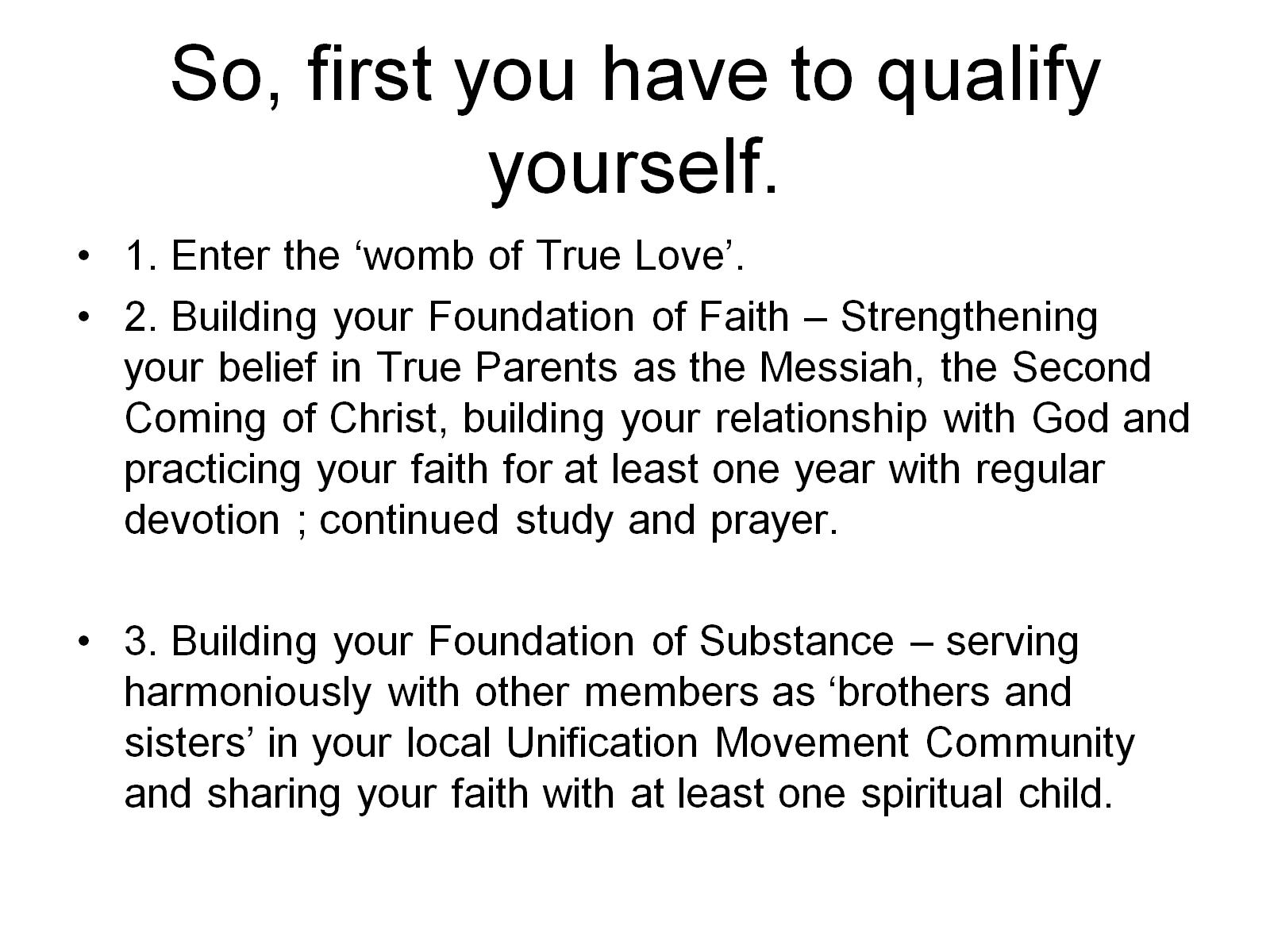 So, first you have to qualify yourself.
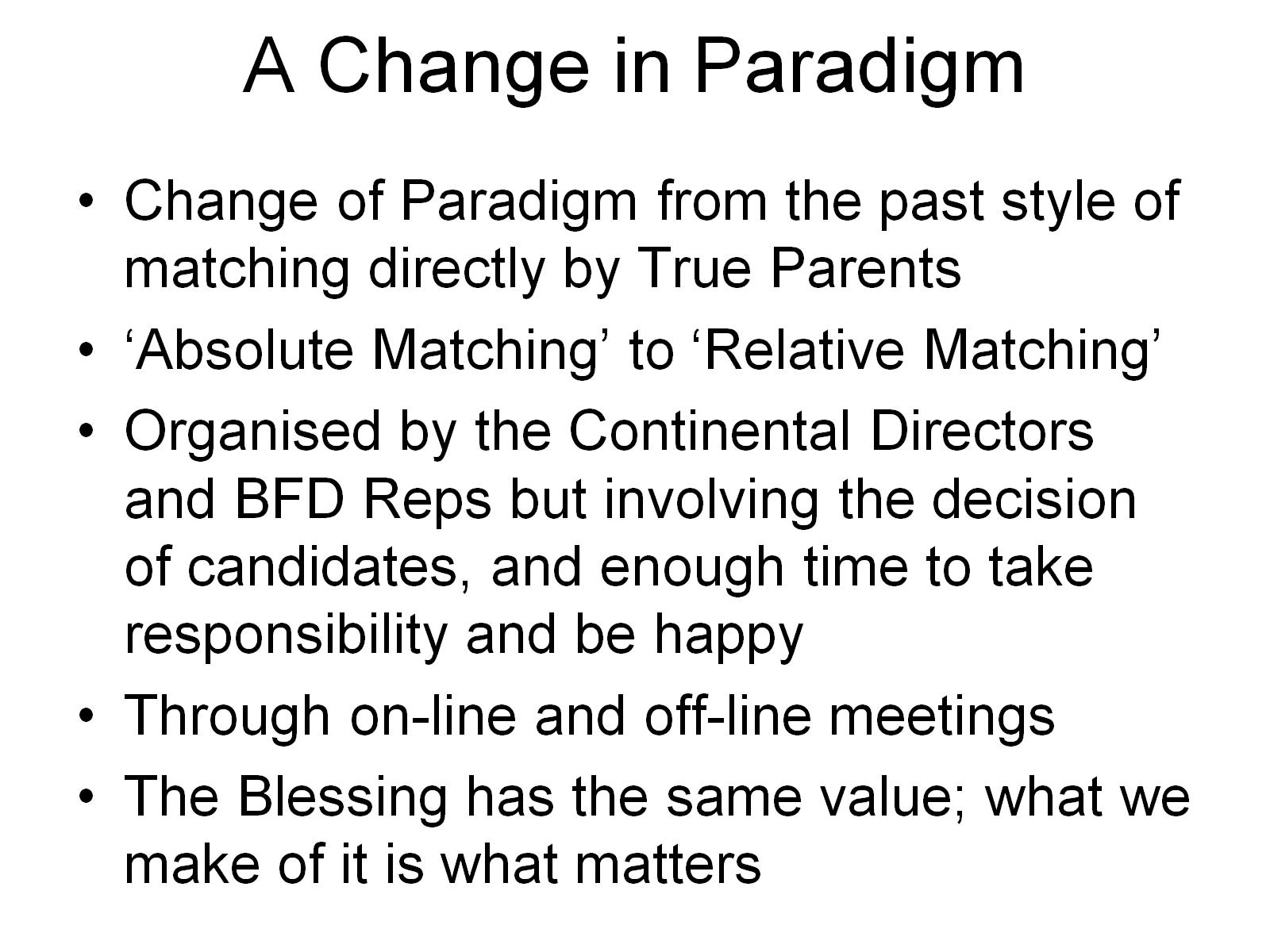 A Change in Paradigm
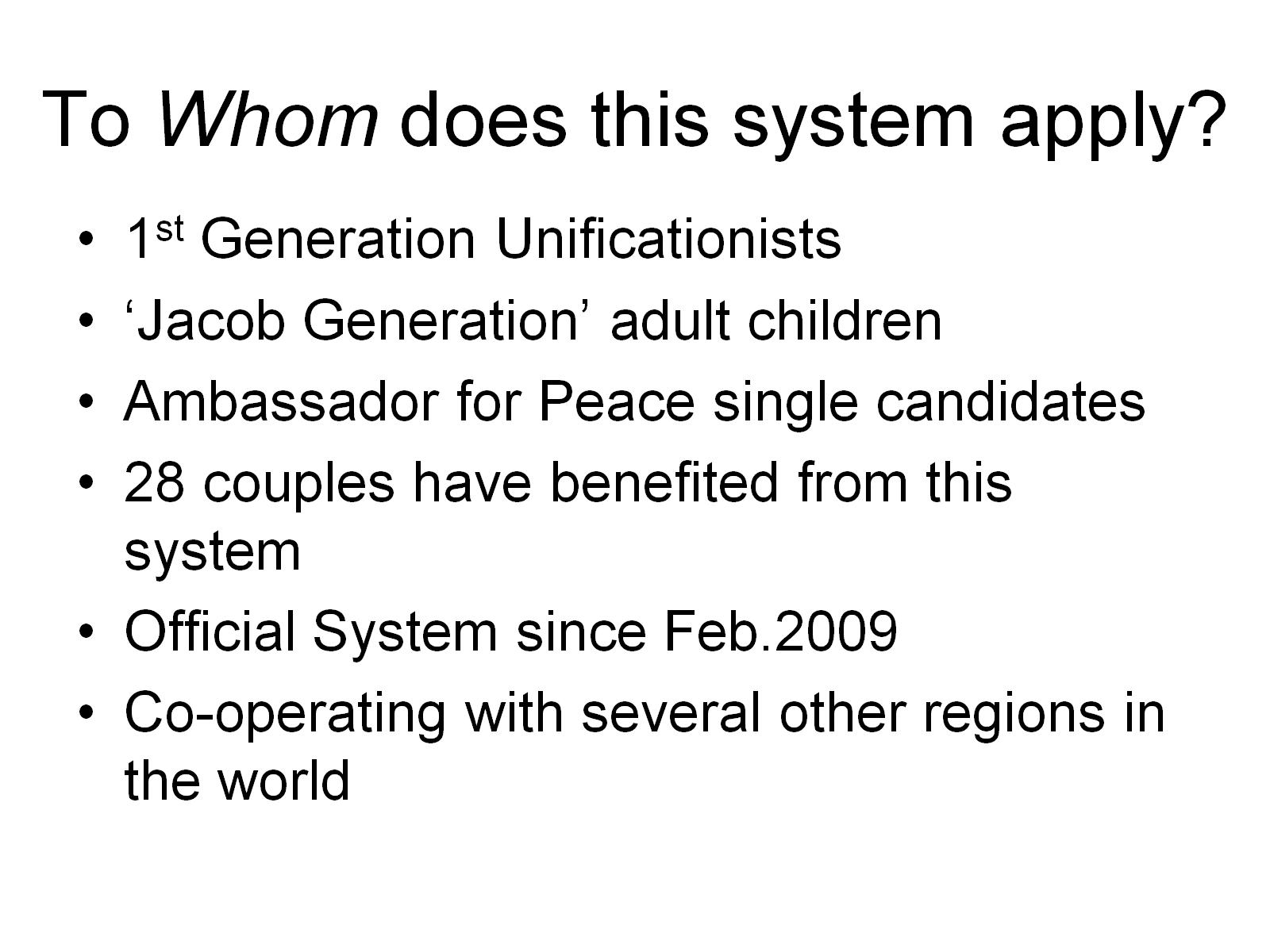 To Whom does this system apply?
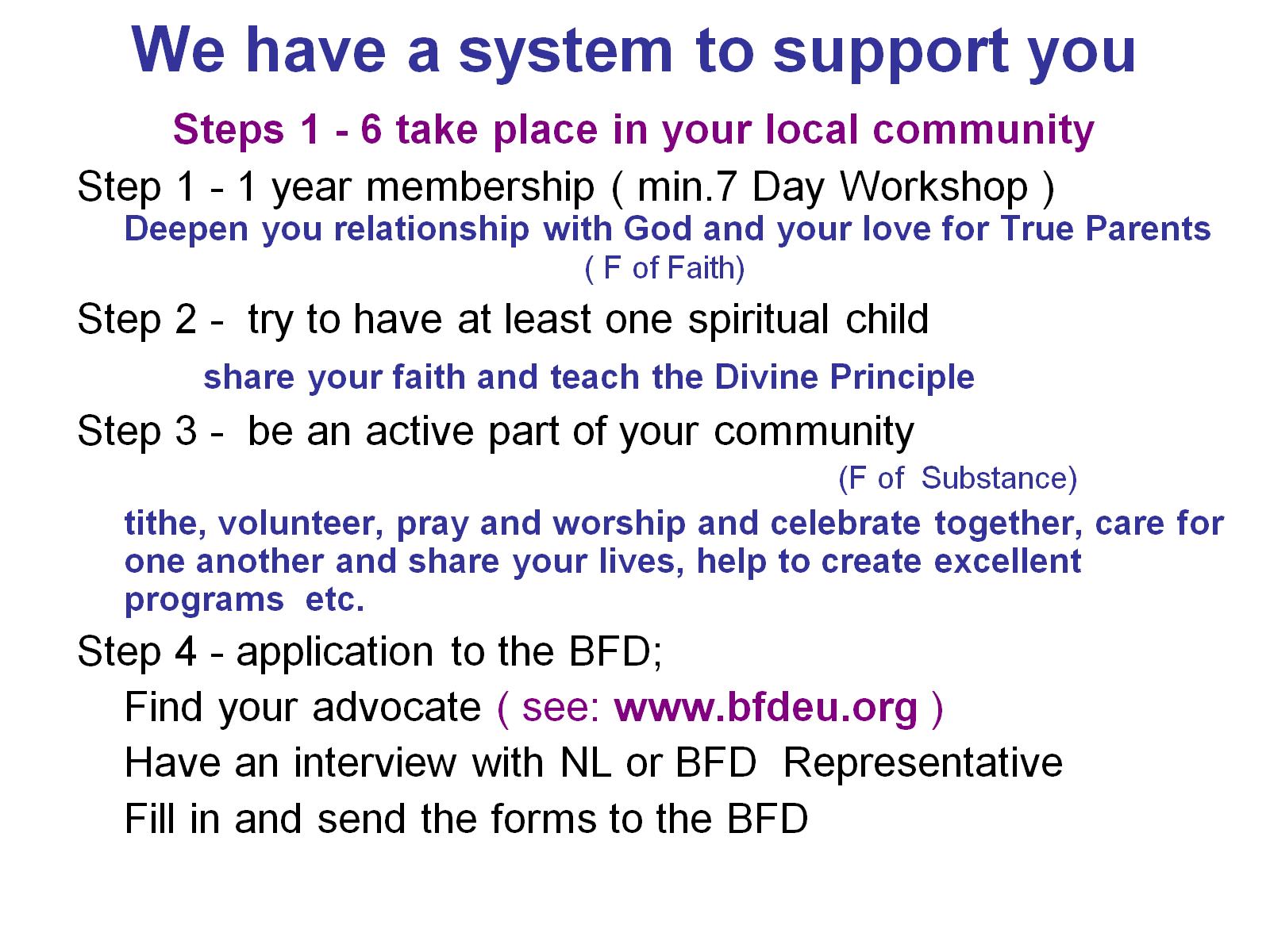 We have a system to support you
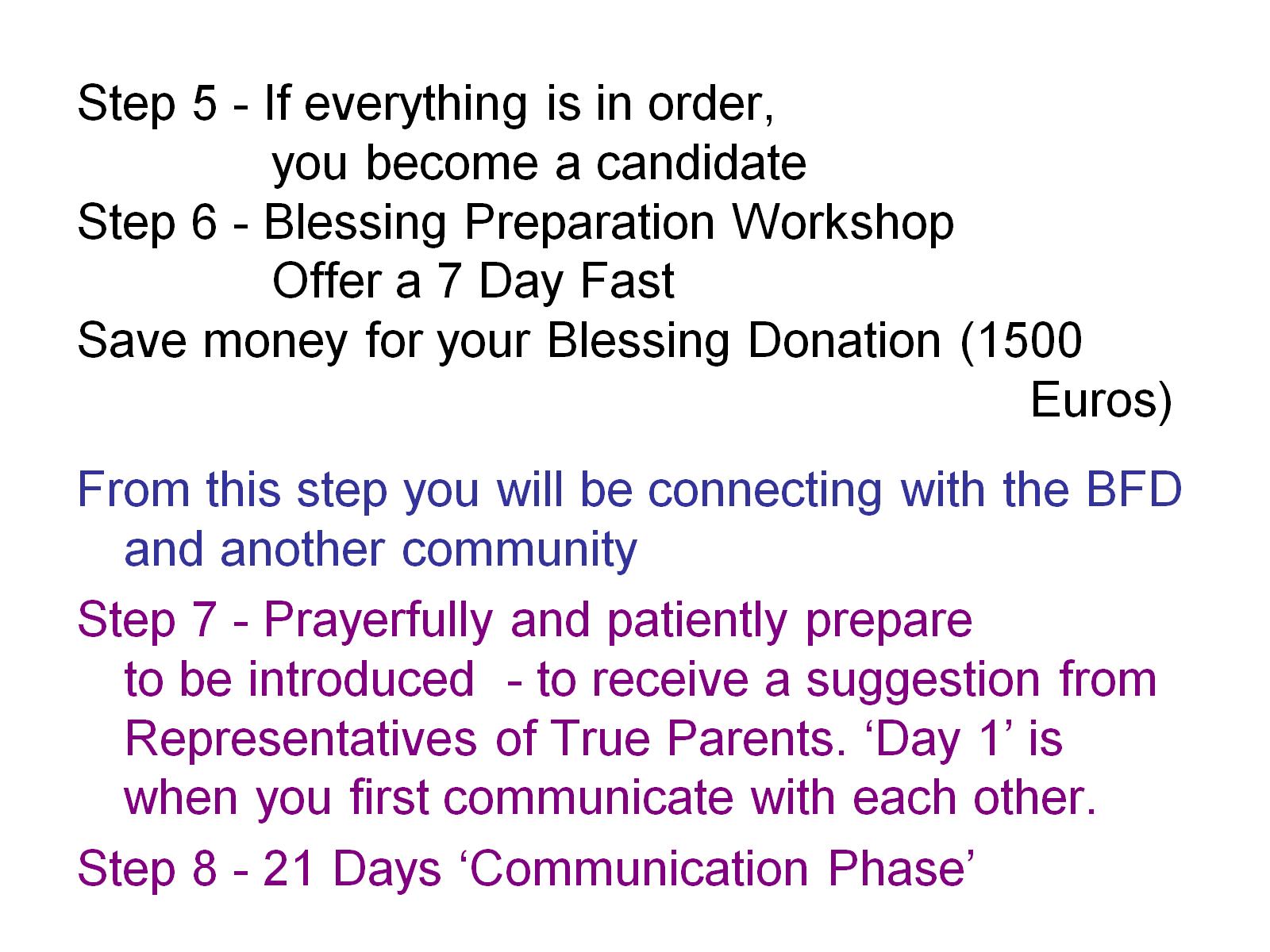 Step 5 - If everything is in order,	     you become a candidateStep 6 - Blessing Preparation Workshop	     Offer a 7 Day Fast Save money for your Blessing Donation (1500 							              Euros)
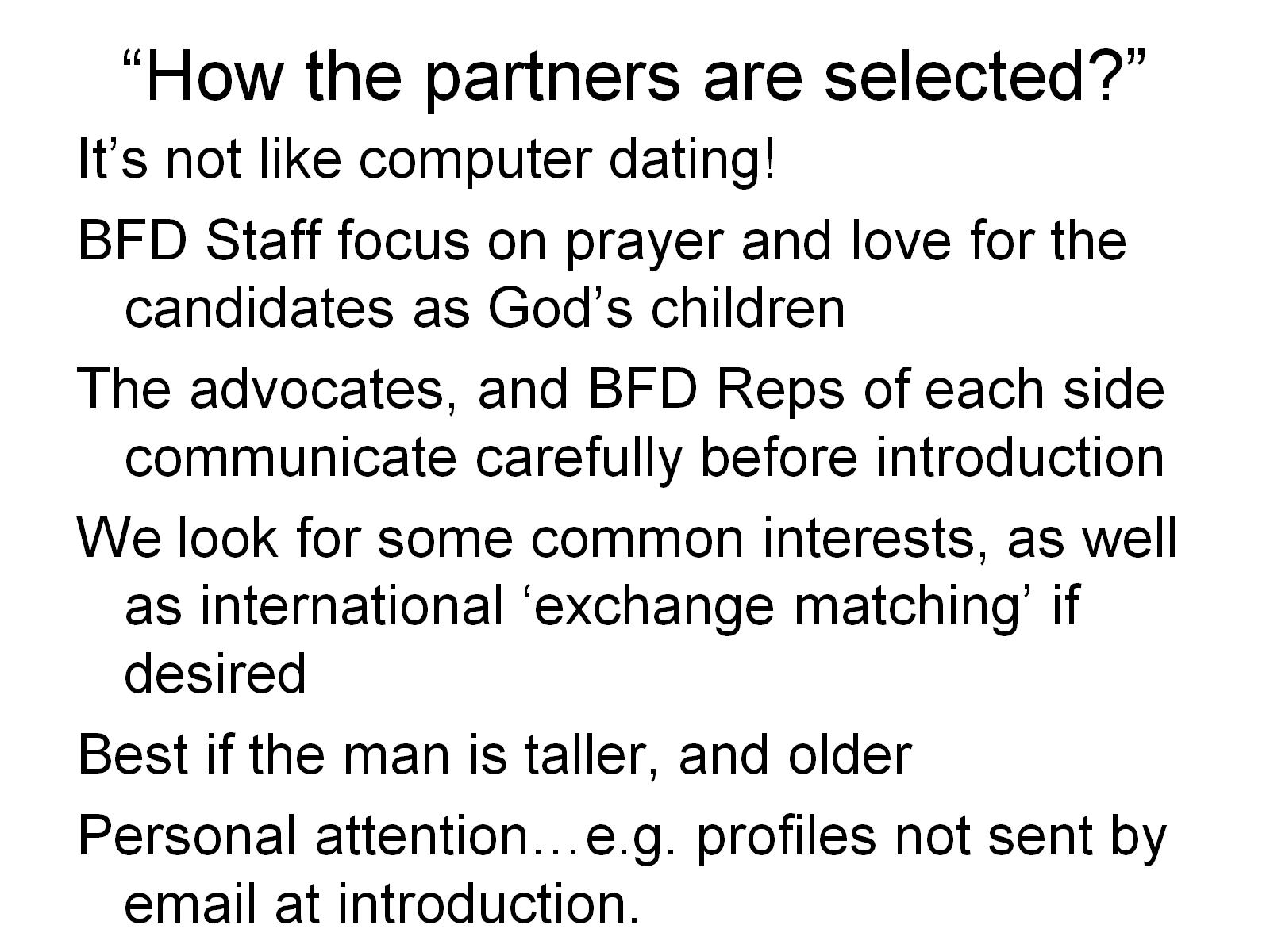 “How the partners are selected?”
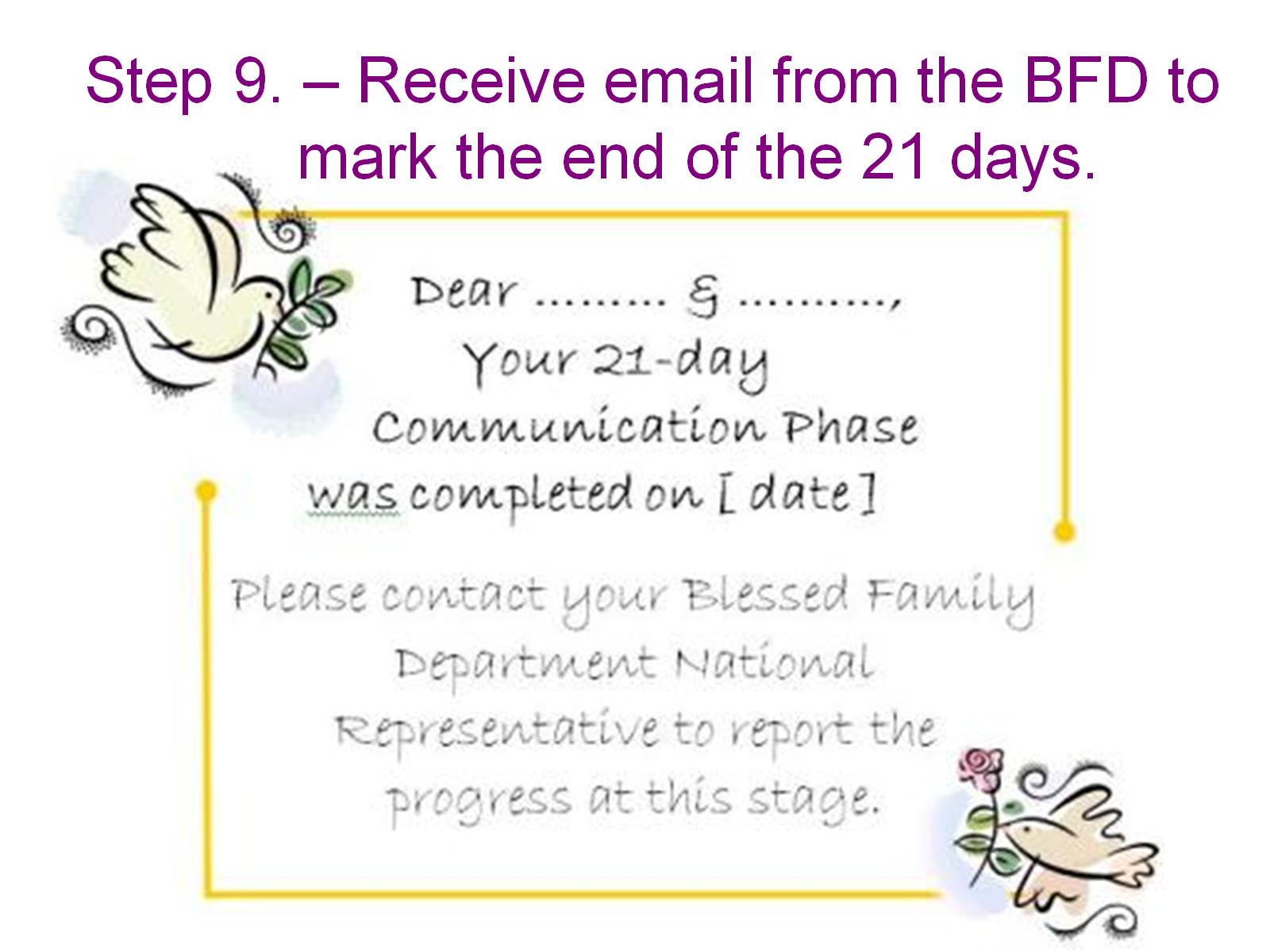 Step 9. – Receive email from the BFD to       	mark the end of the 21 days.
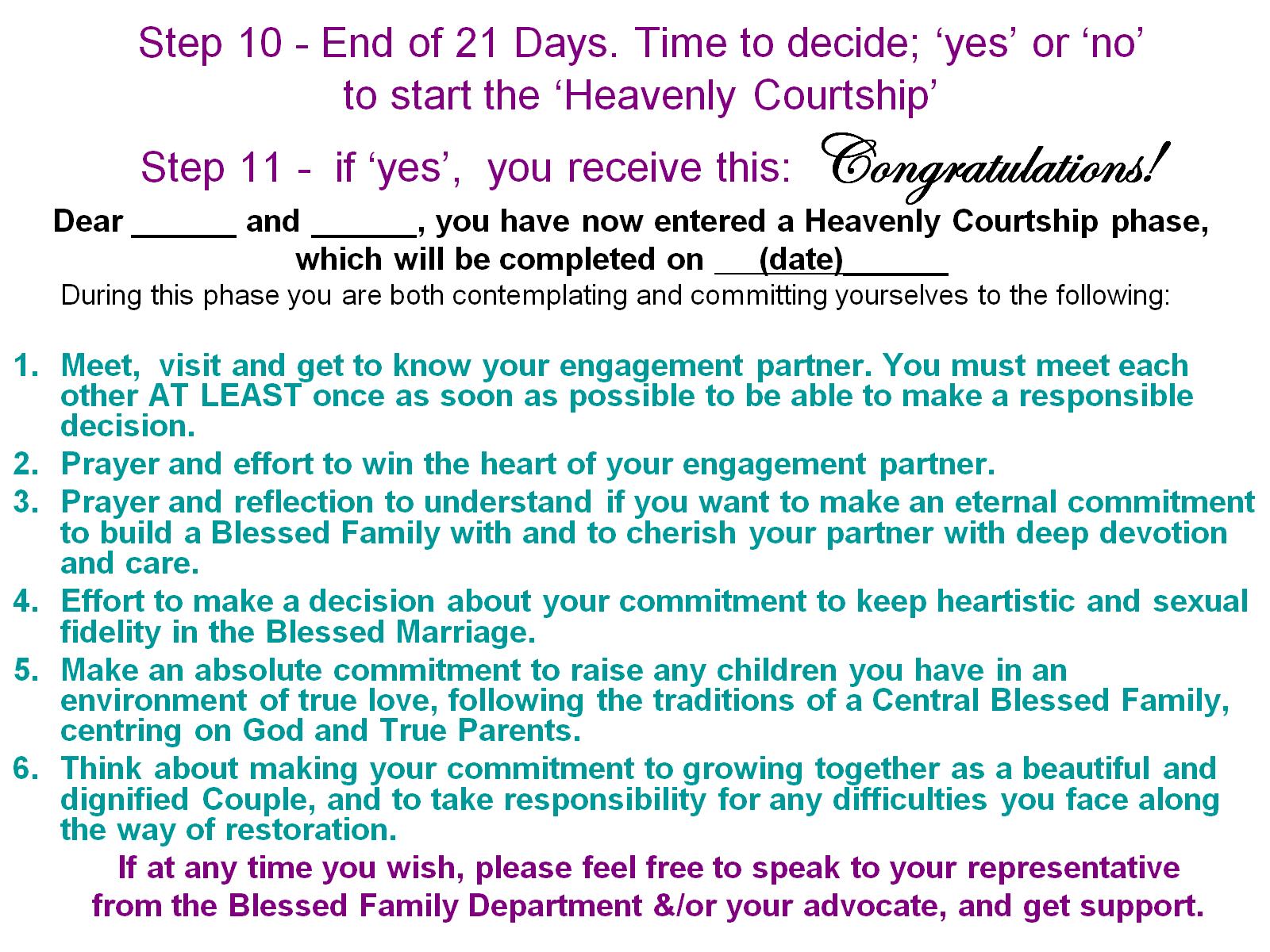 Step 10 - End of 21 Days. Time to decide; ‘yes’ or ‘no’ to start the ‘Heavenly Courtship’
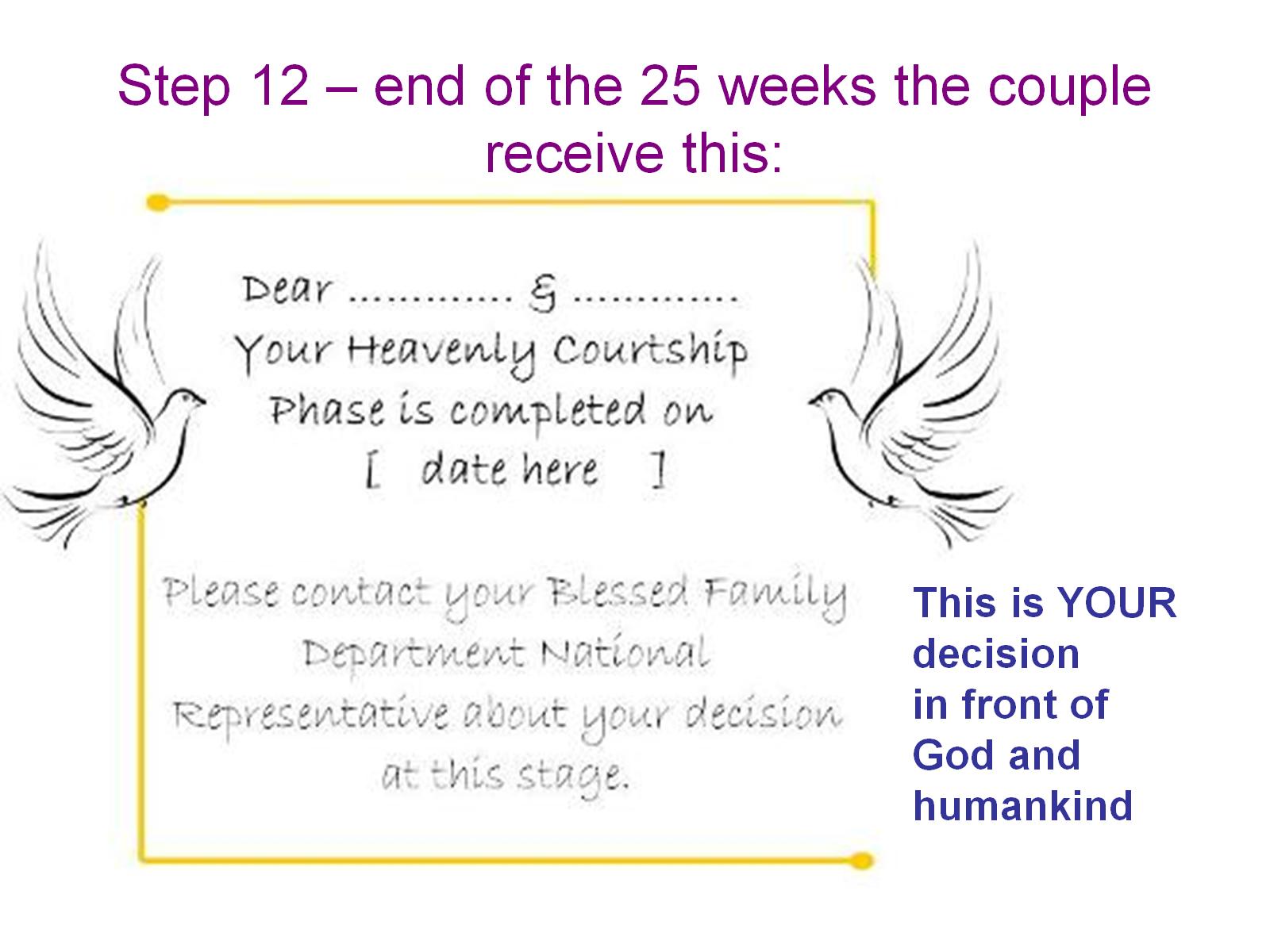 Step 12 – end of the 25 weeks the couple receive this:
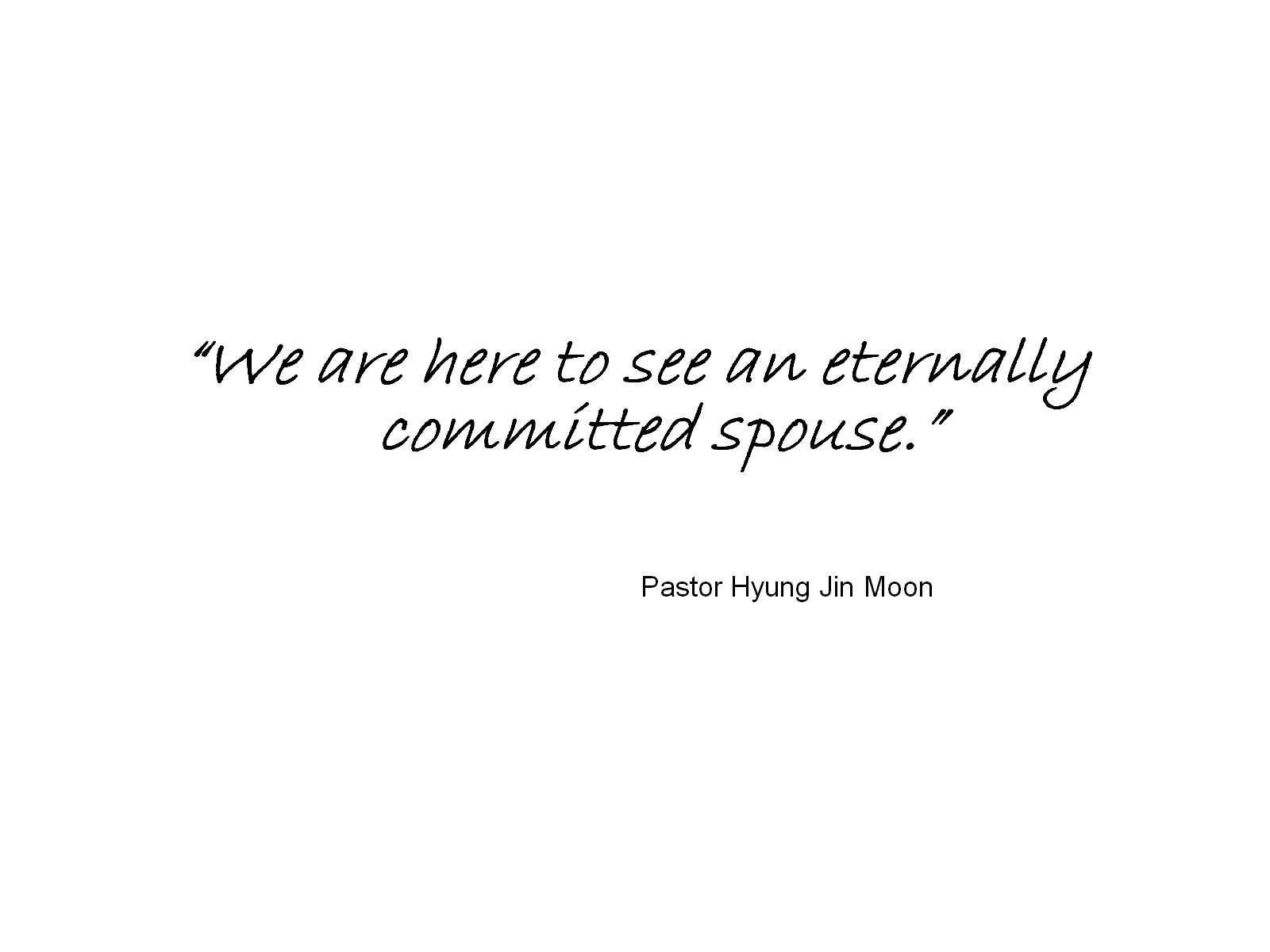 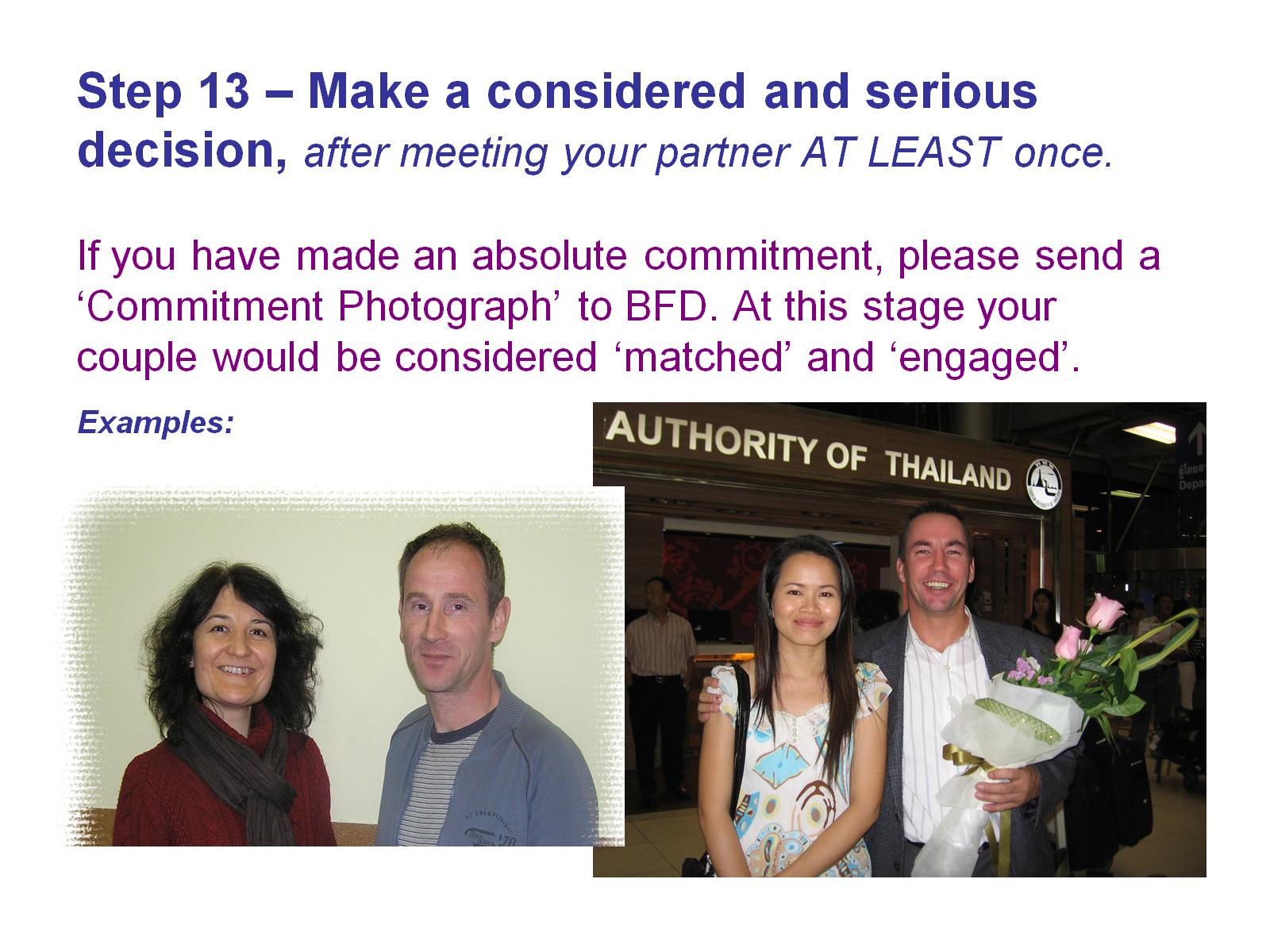 Step 13 – Make a considered and serious              decision, after meeting your partner AT LEAST once.If you have made an absolute commitment, please send a ‘Commitment Photograph’ to BFD. At this stage your couple would be considered ‘matched’ and ‘engaged’.
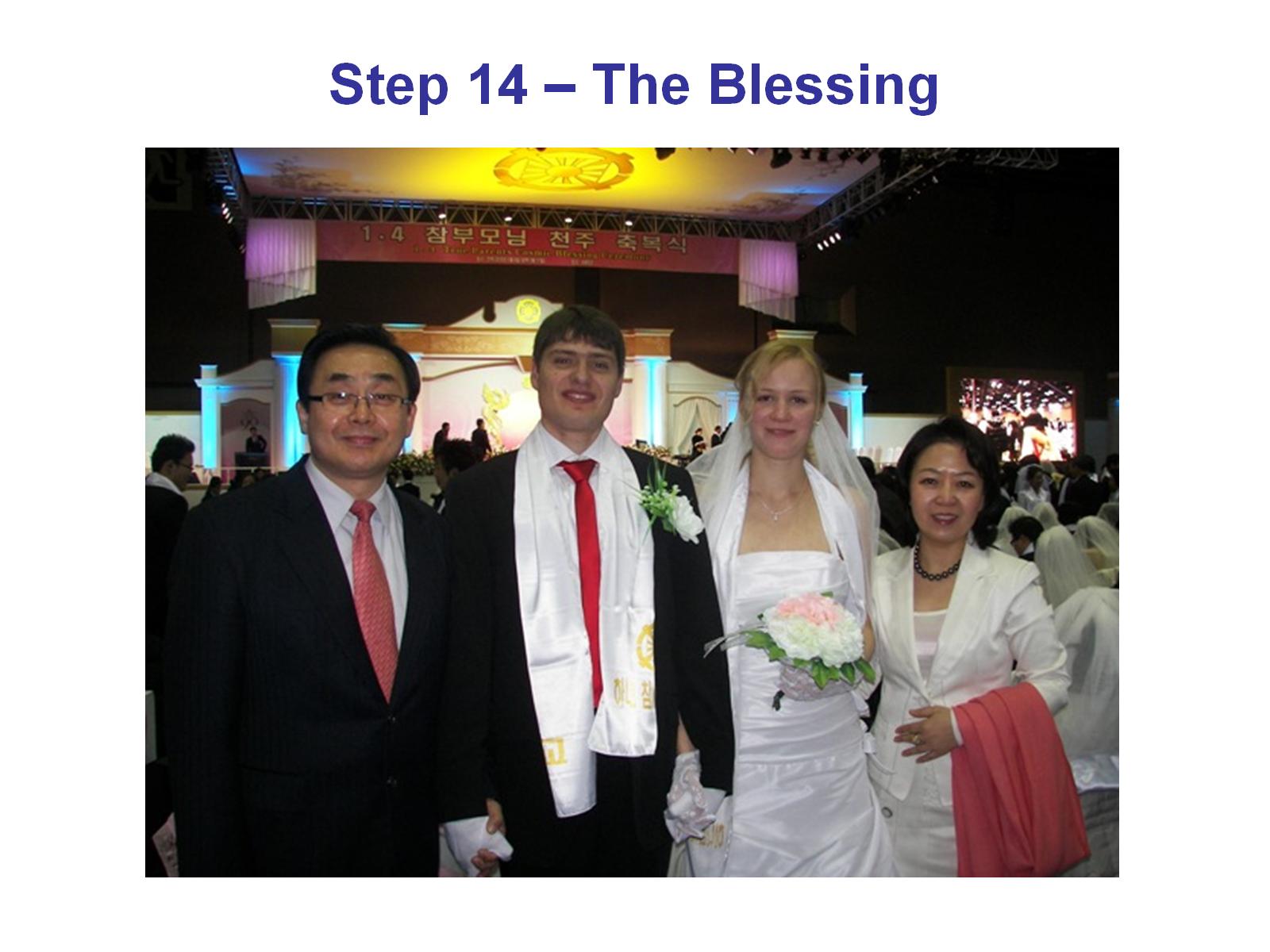 Step 14 – The Blessing
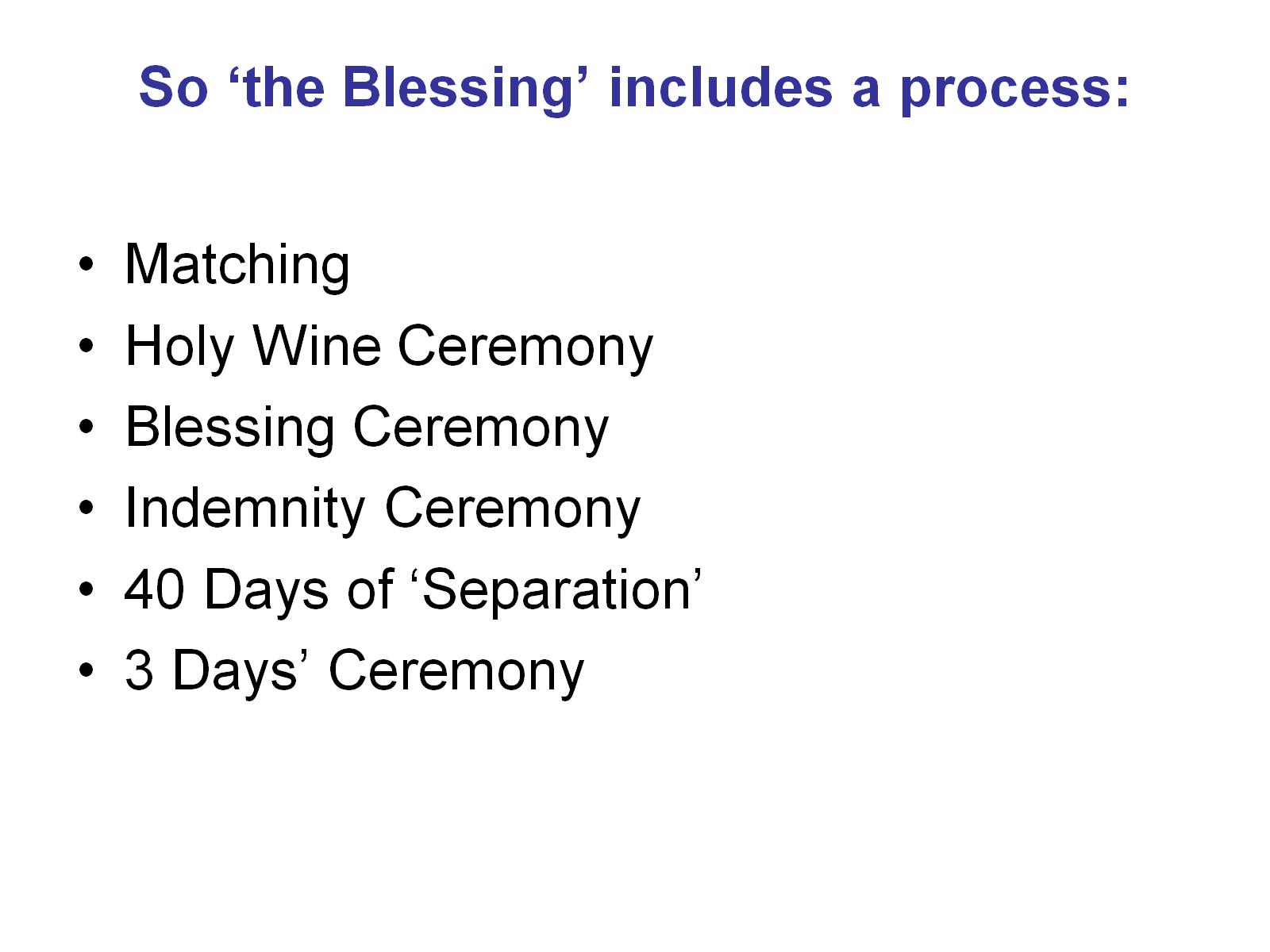 So ‘the Blessing’ includes a process:
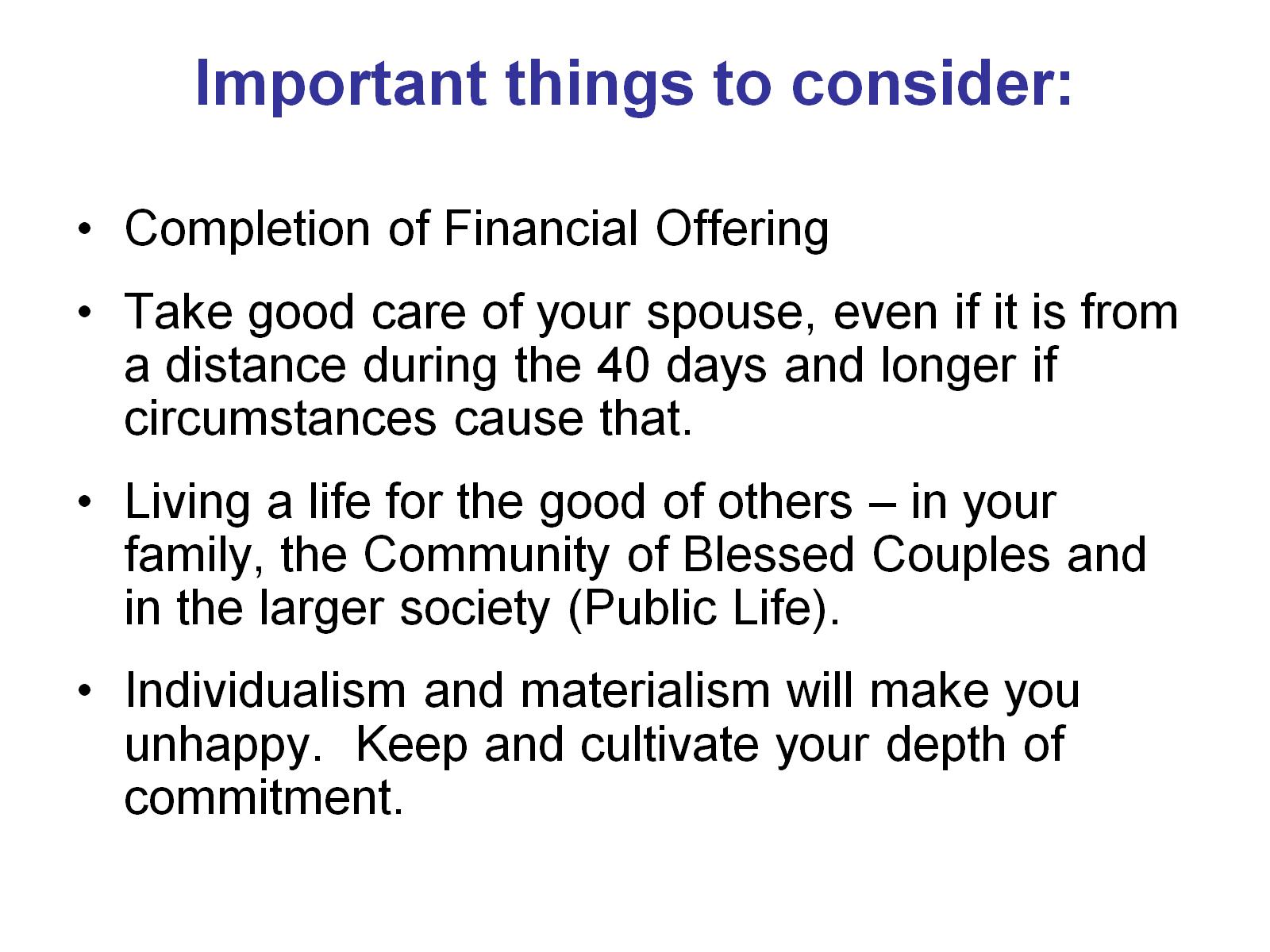 Important things to consider:
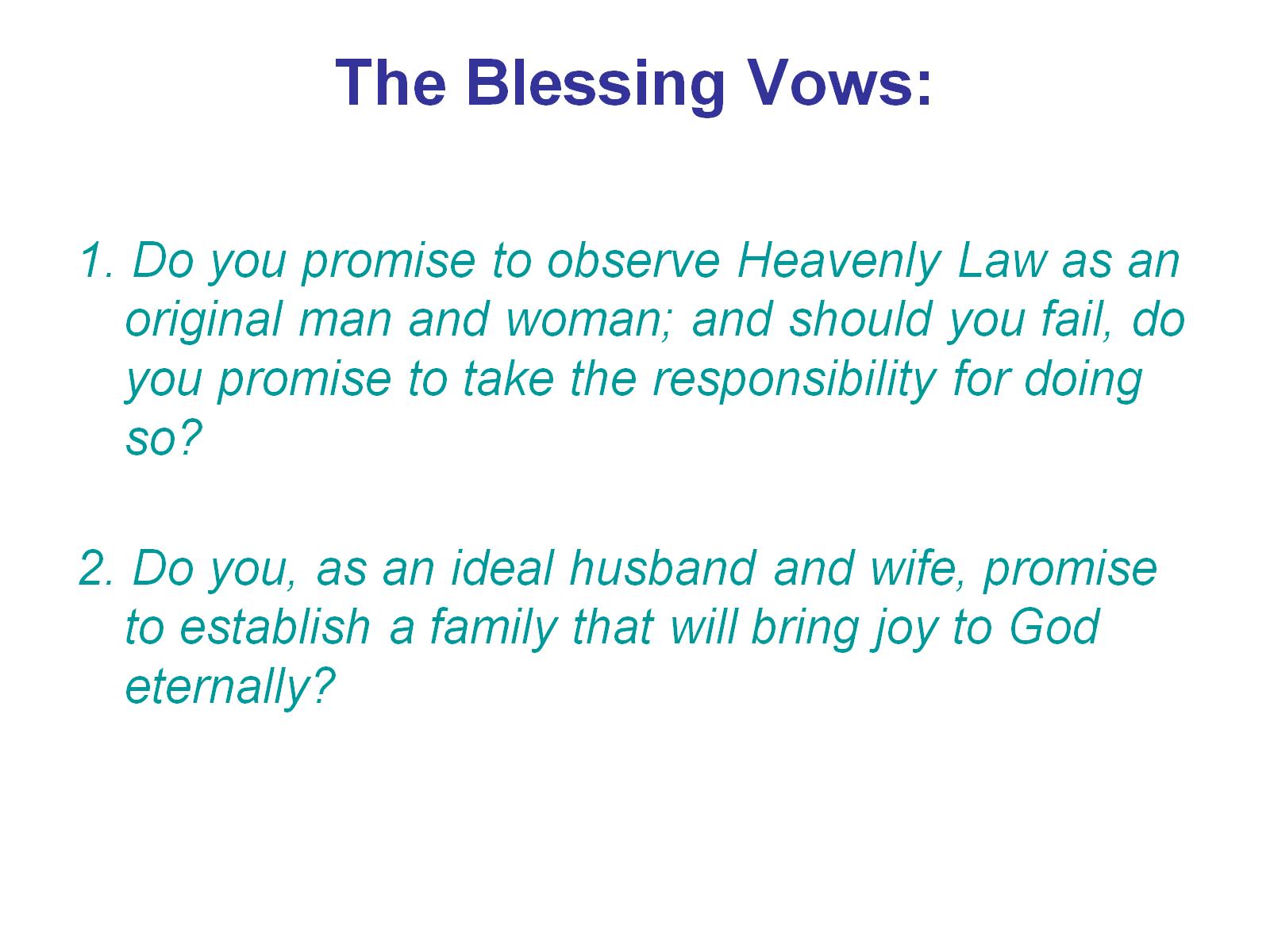 The Blessing Vows:
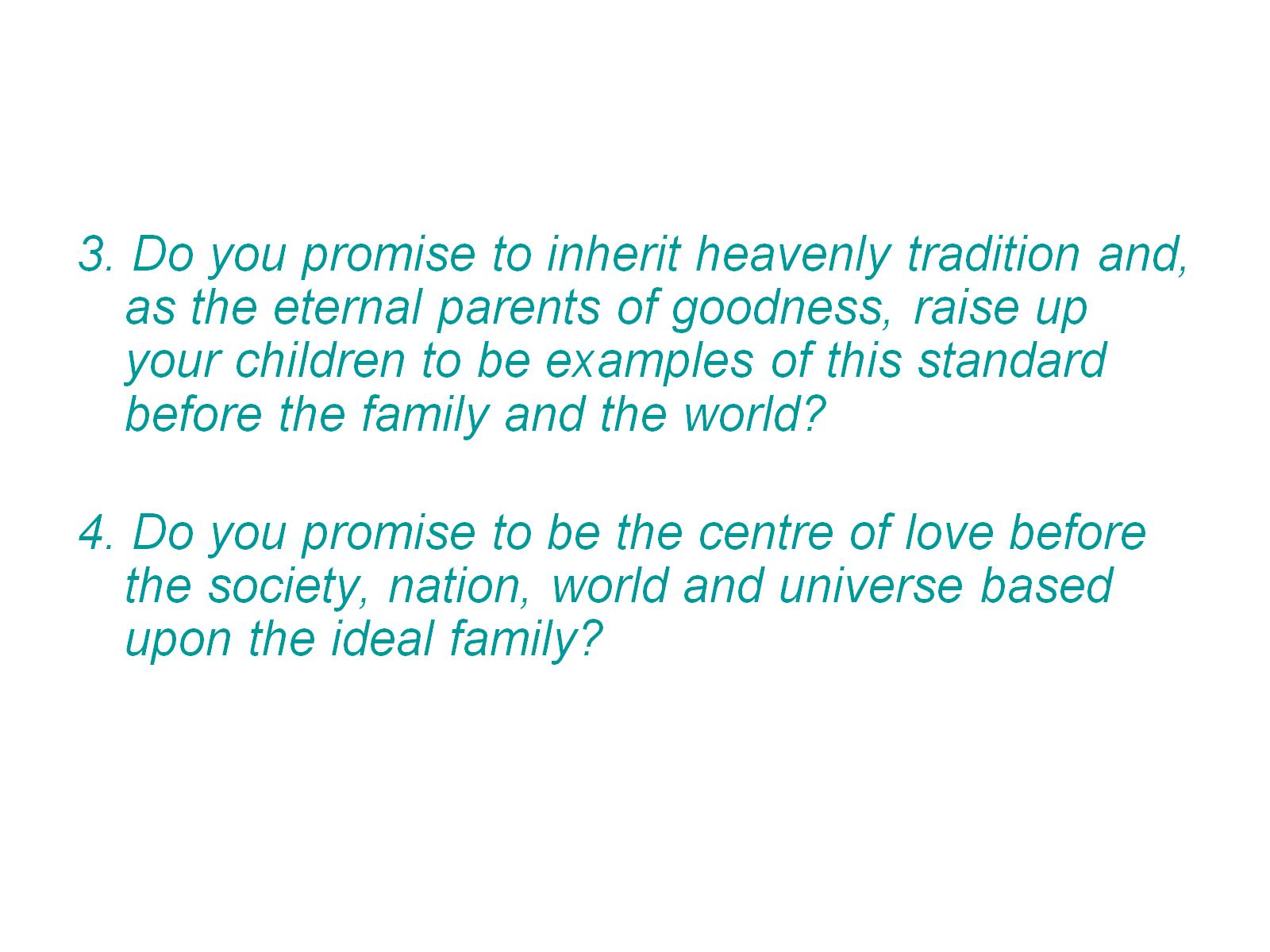 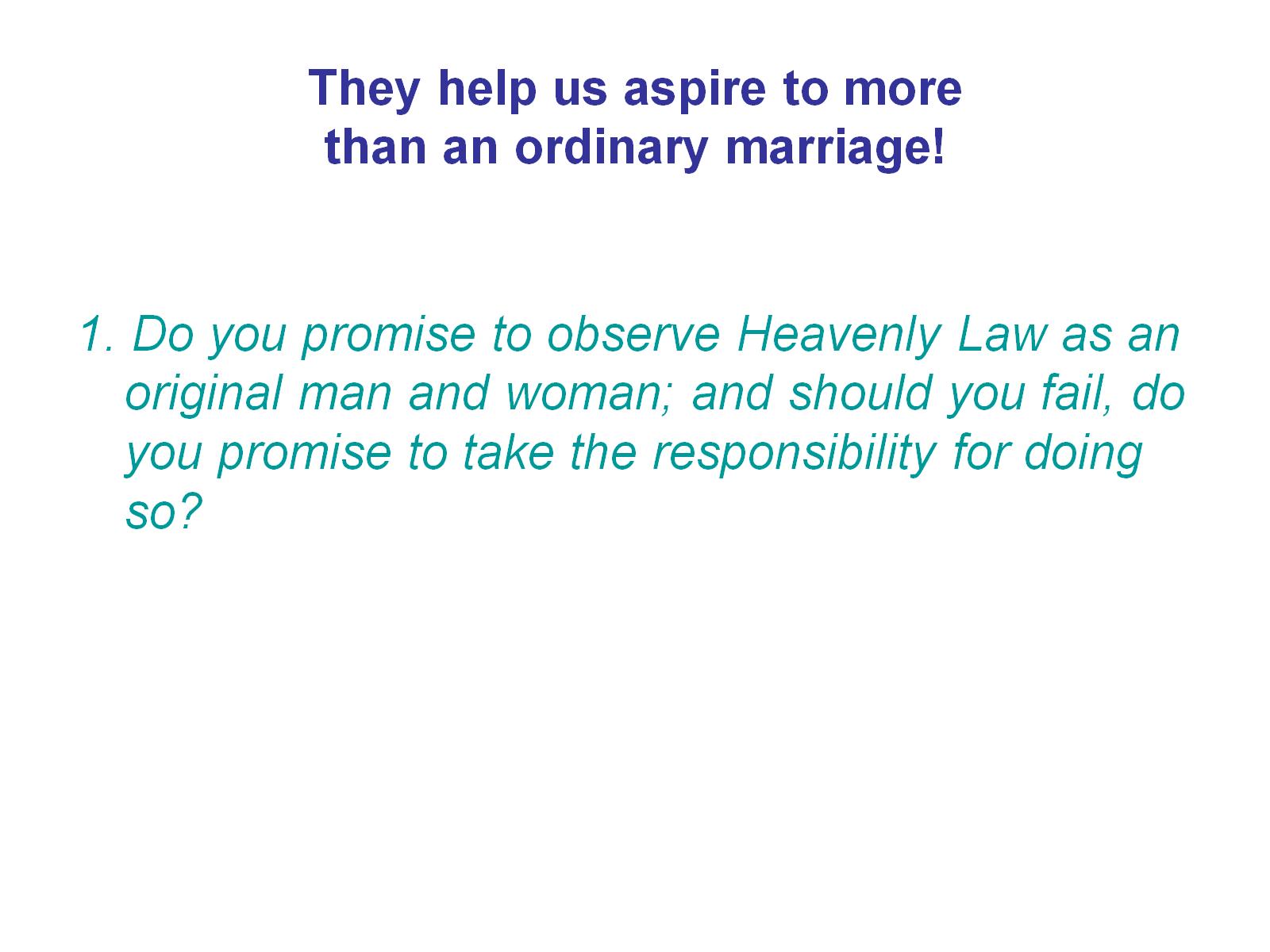 They help us aspire to morethan an ordinary marriage!
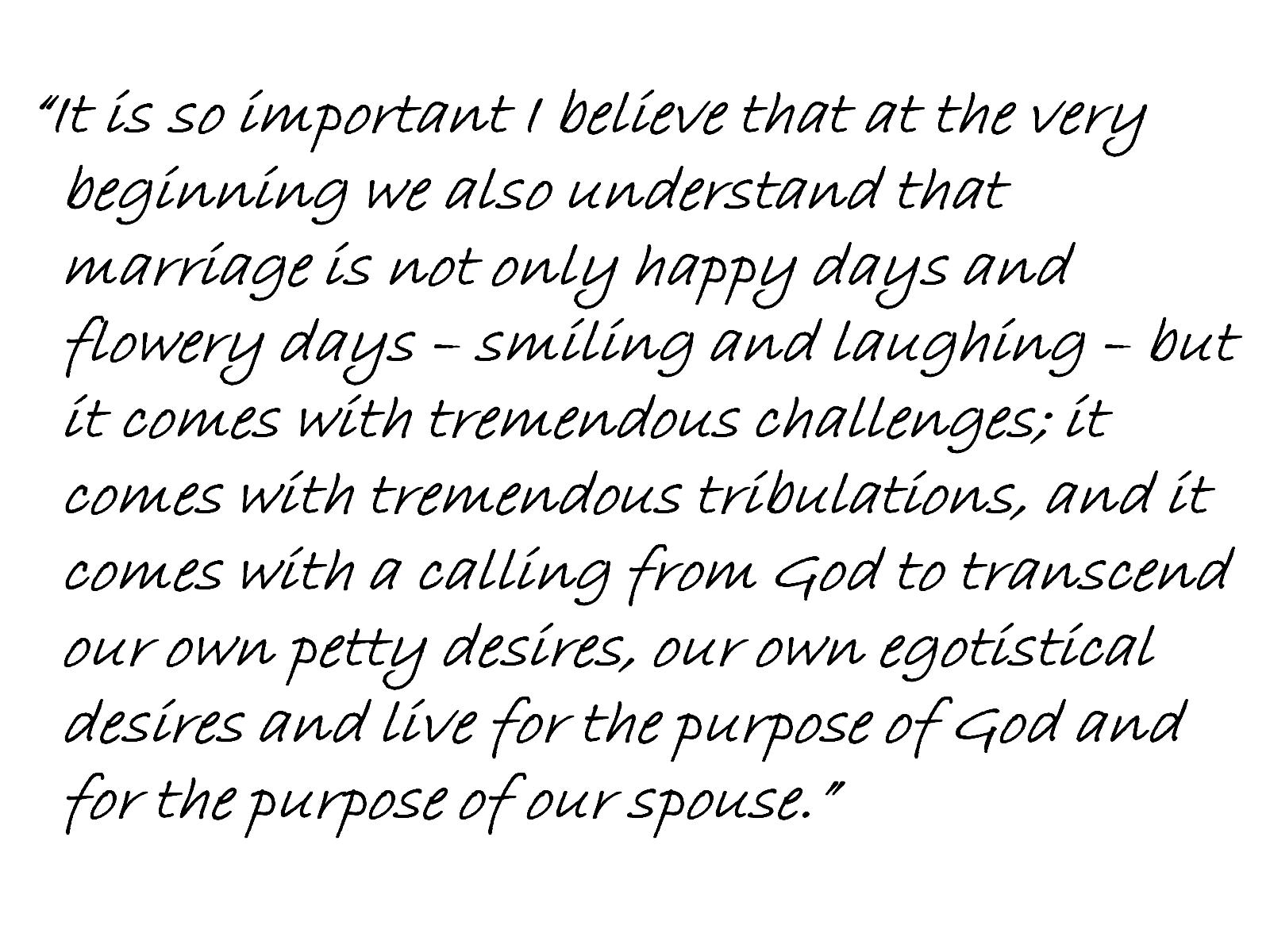 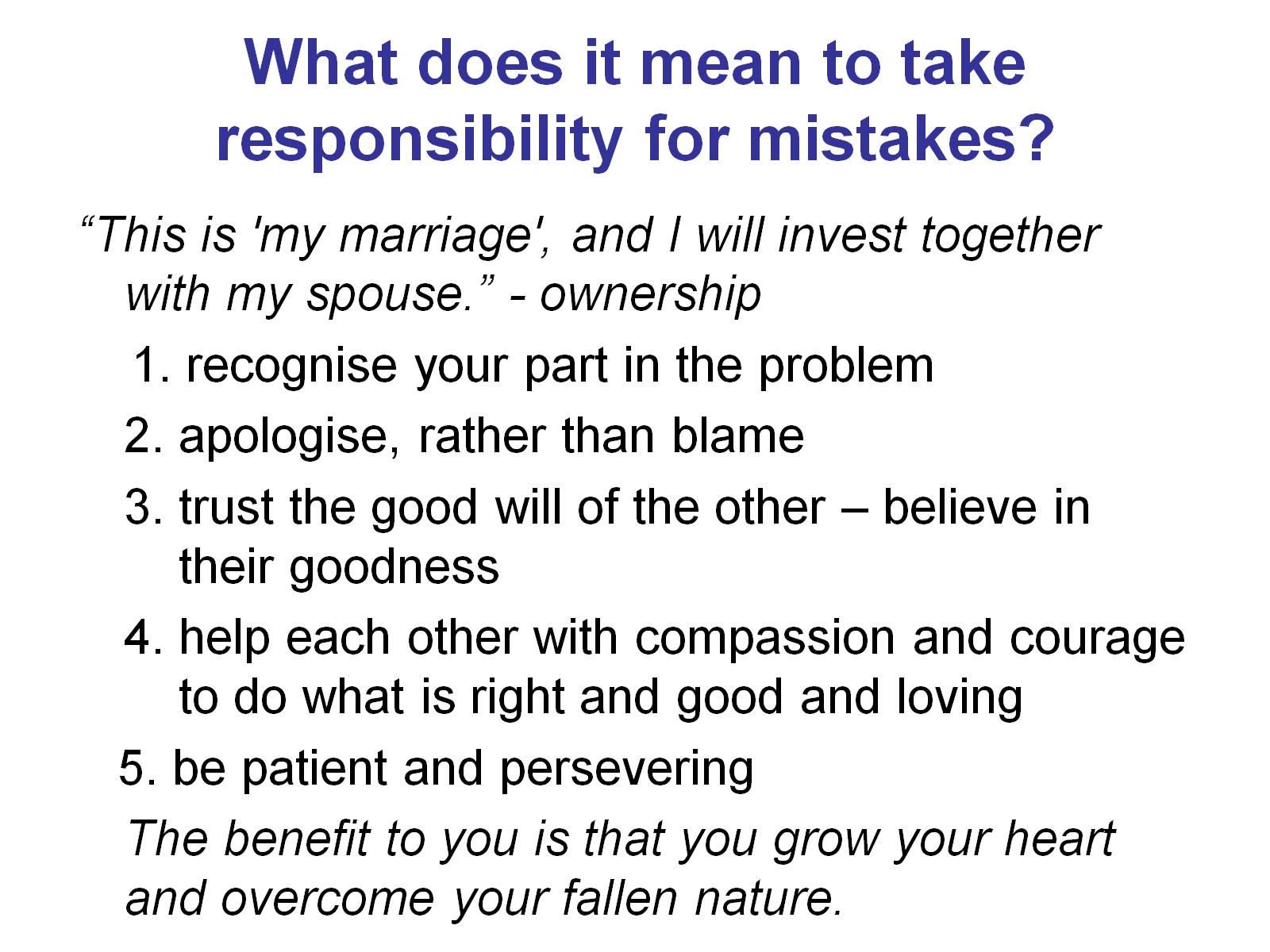 What does it mean to takeresponsibility for mistakes?
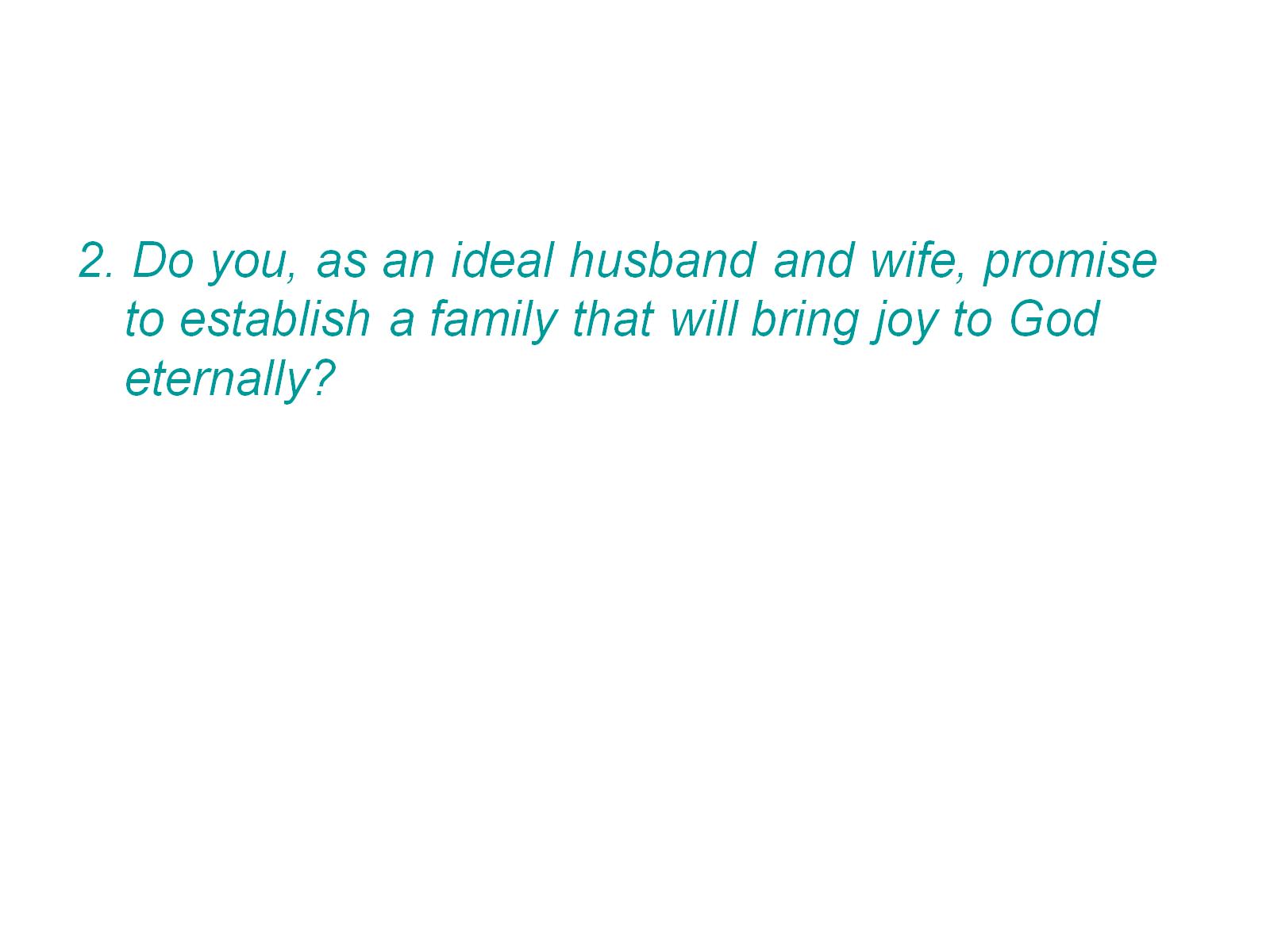 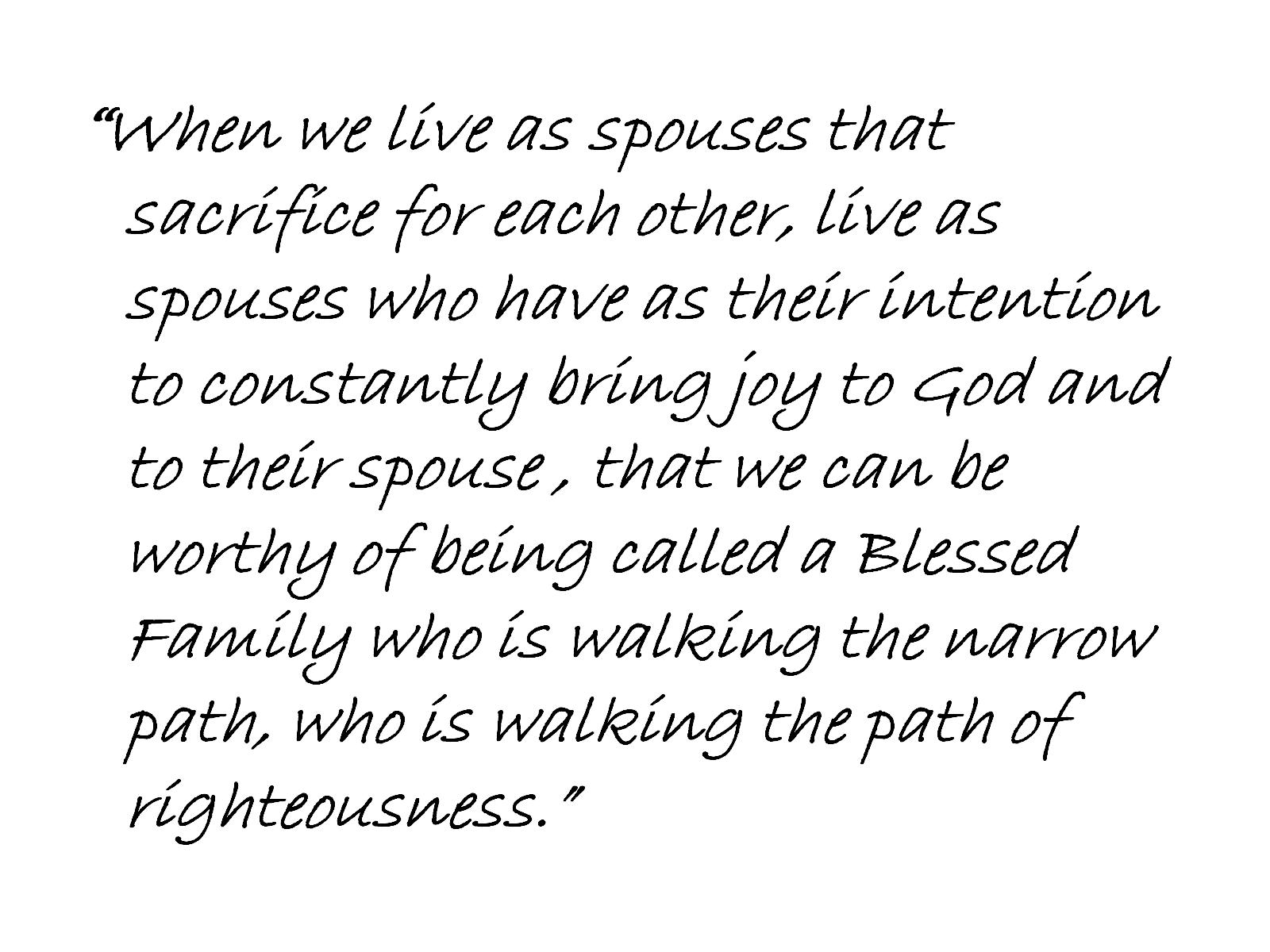 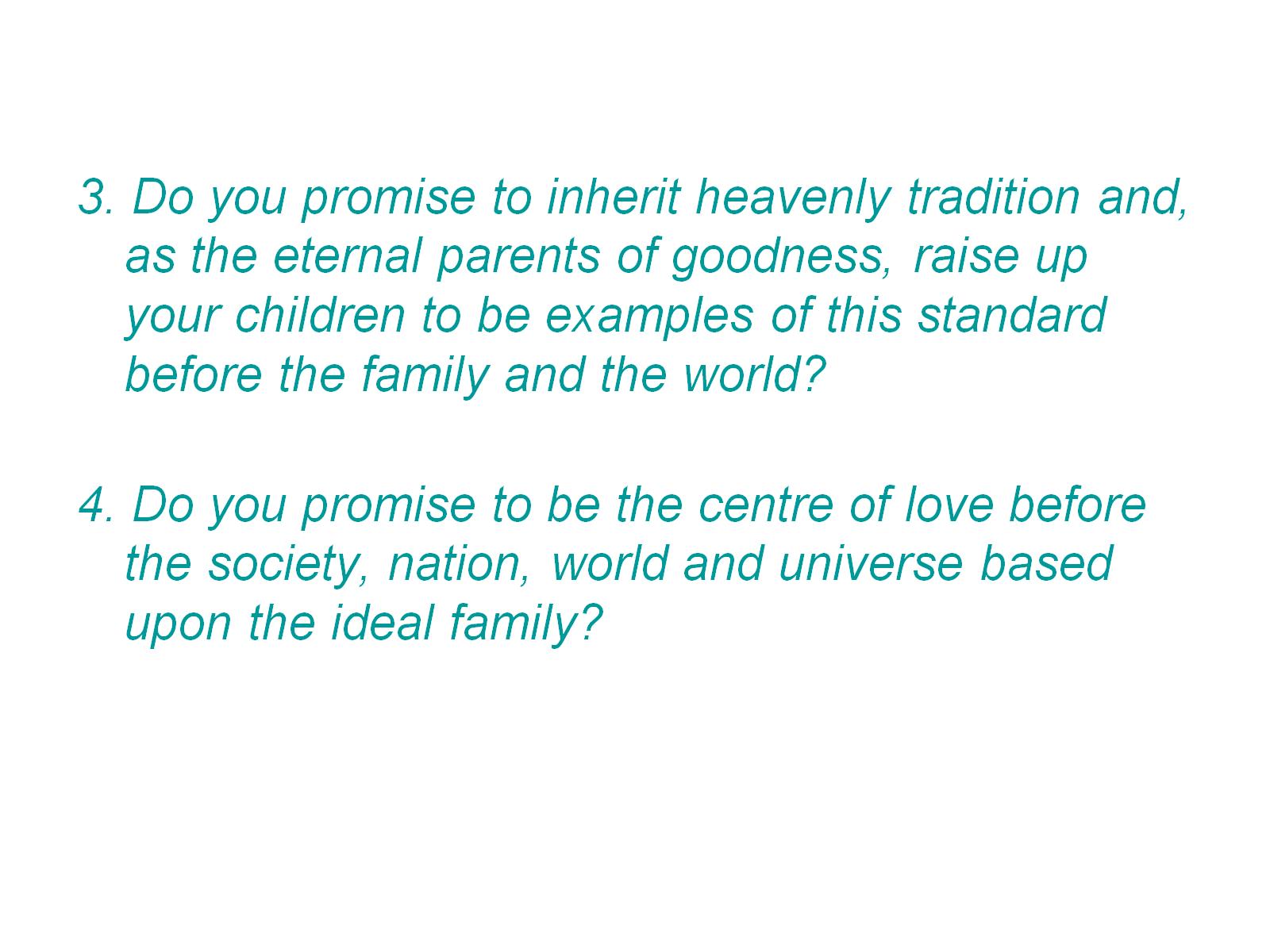 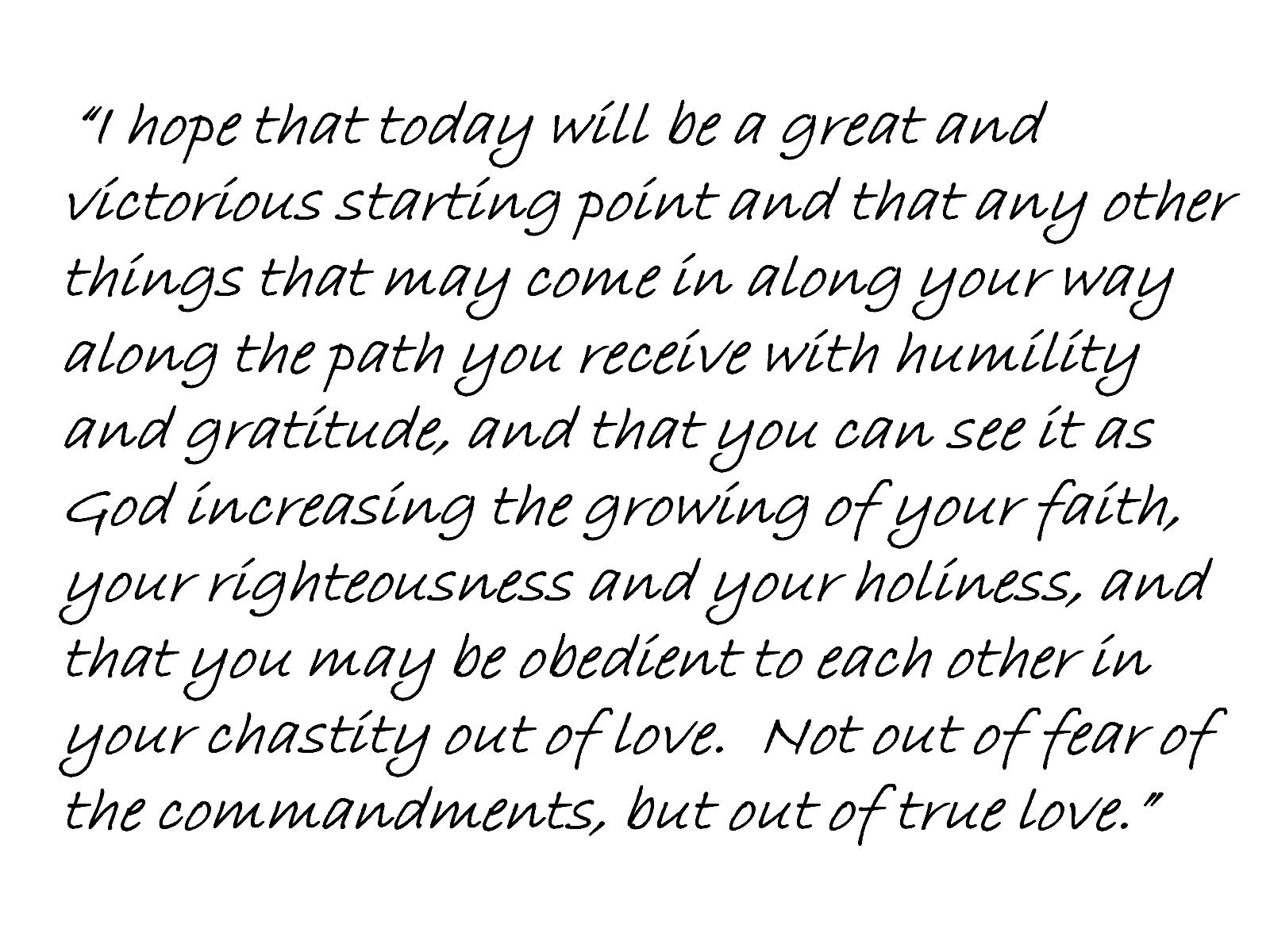 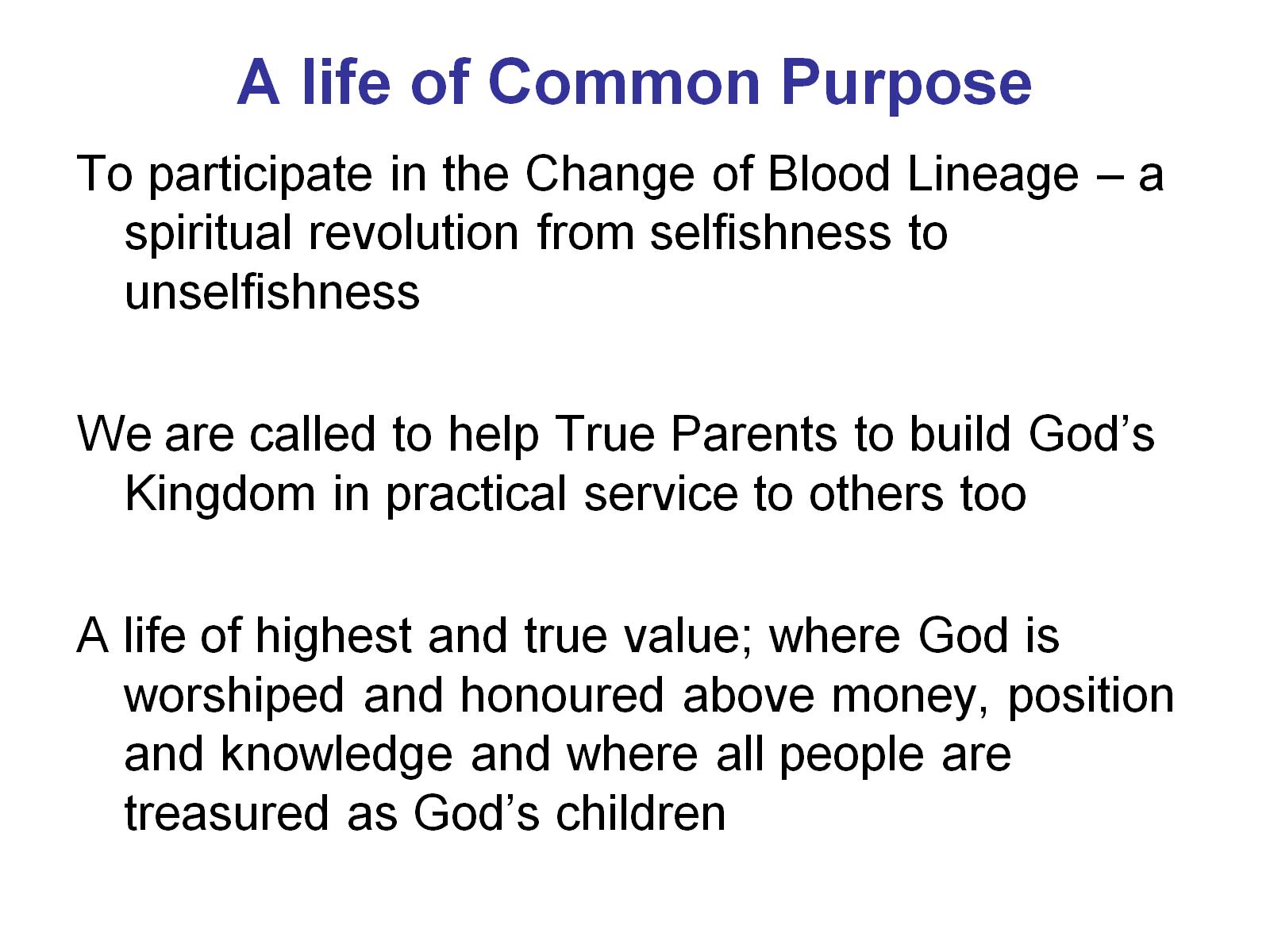 A life of Common Purpose
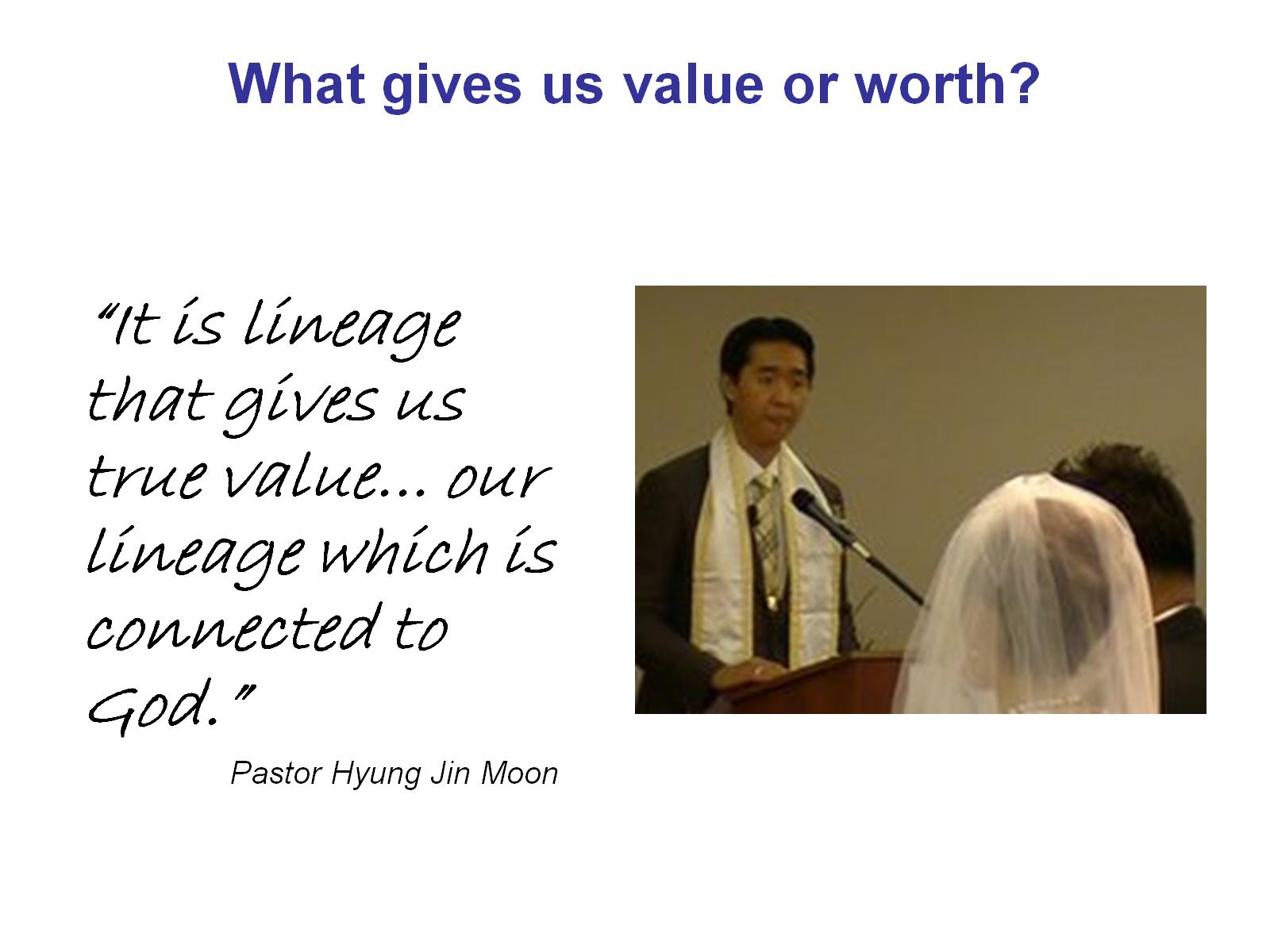 What gives us value or worth?
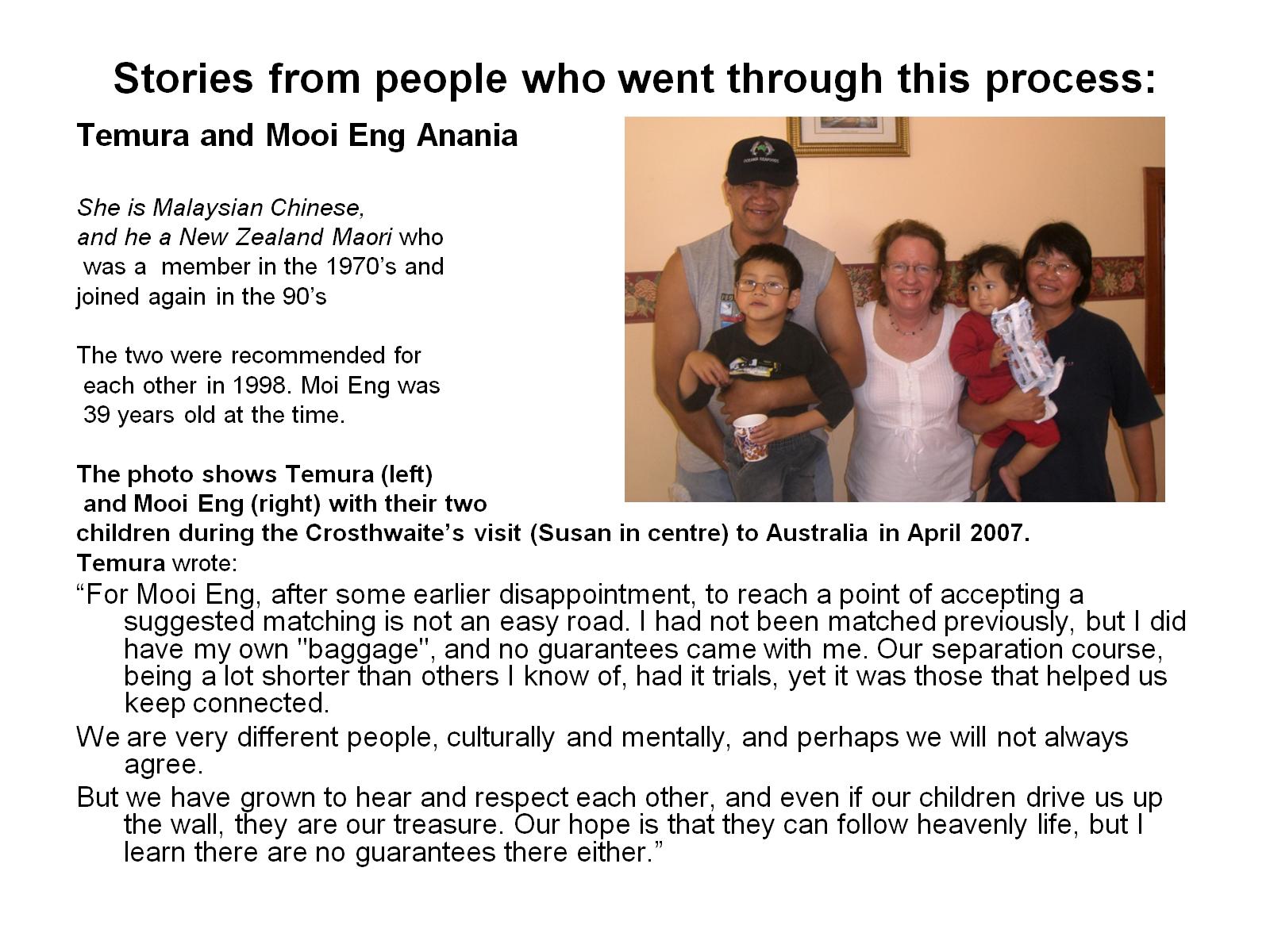 Stories from people who went through this process:
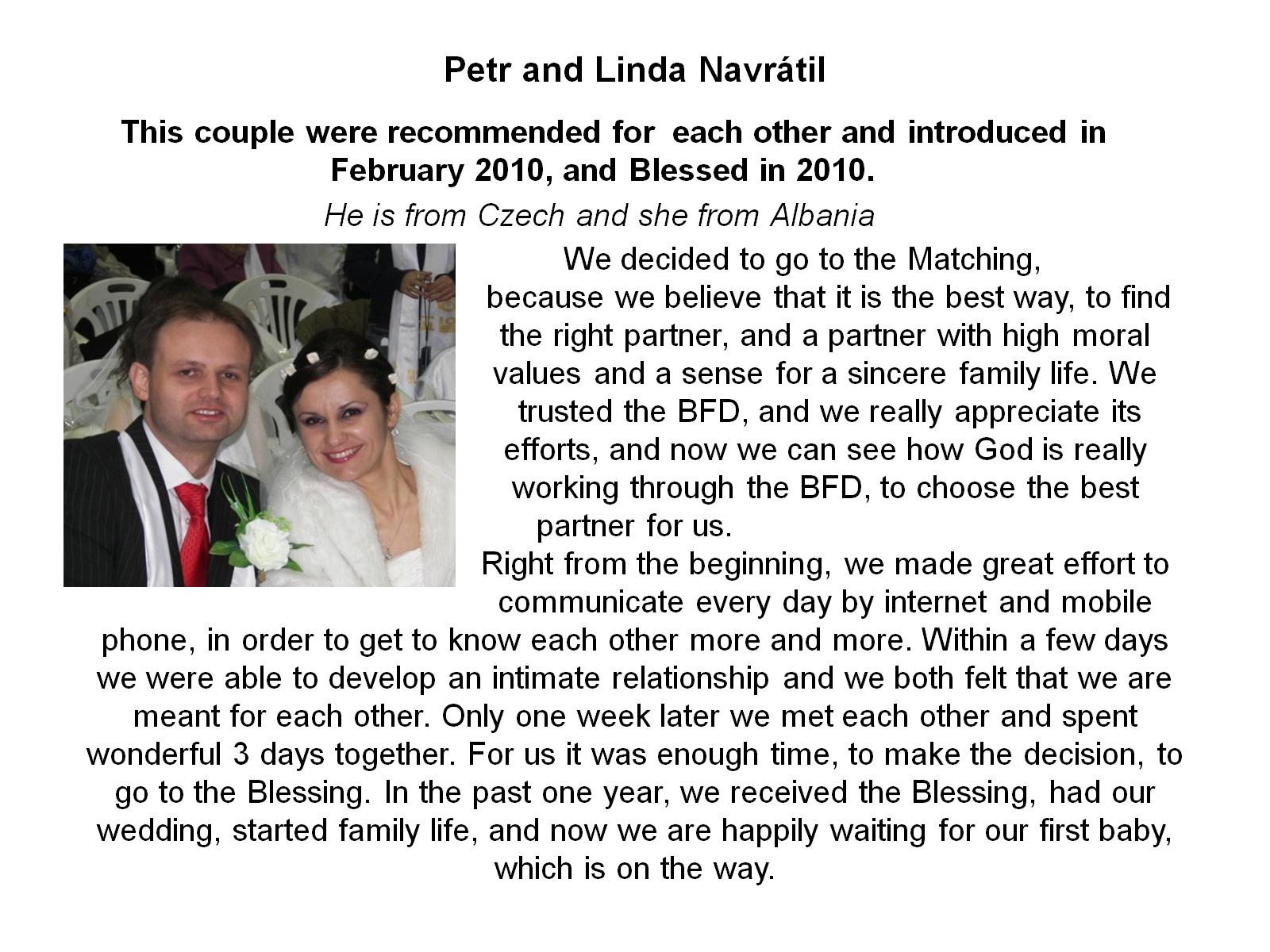 Petr and Linda Navrátil
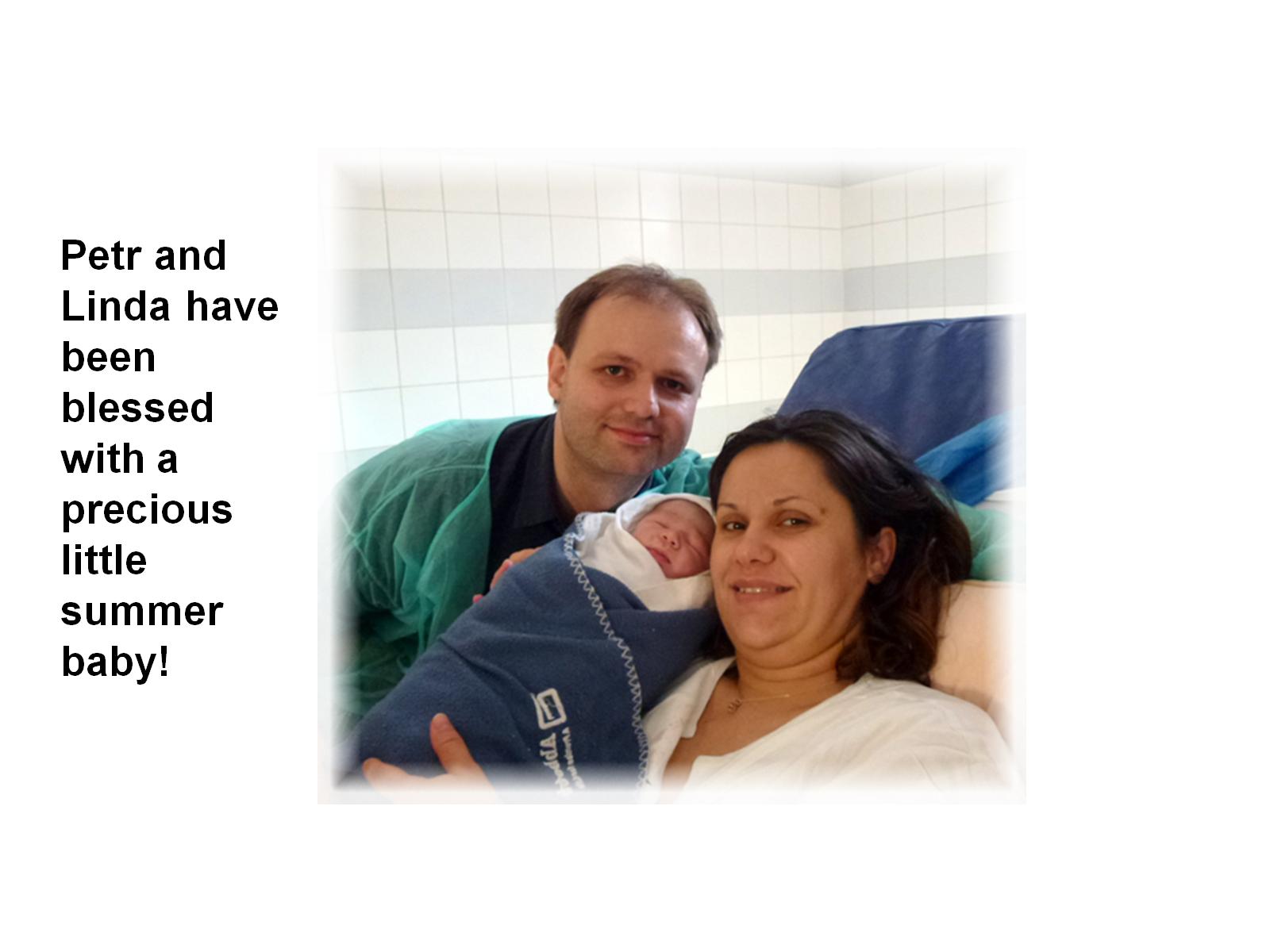 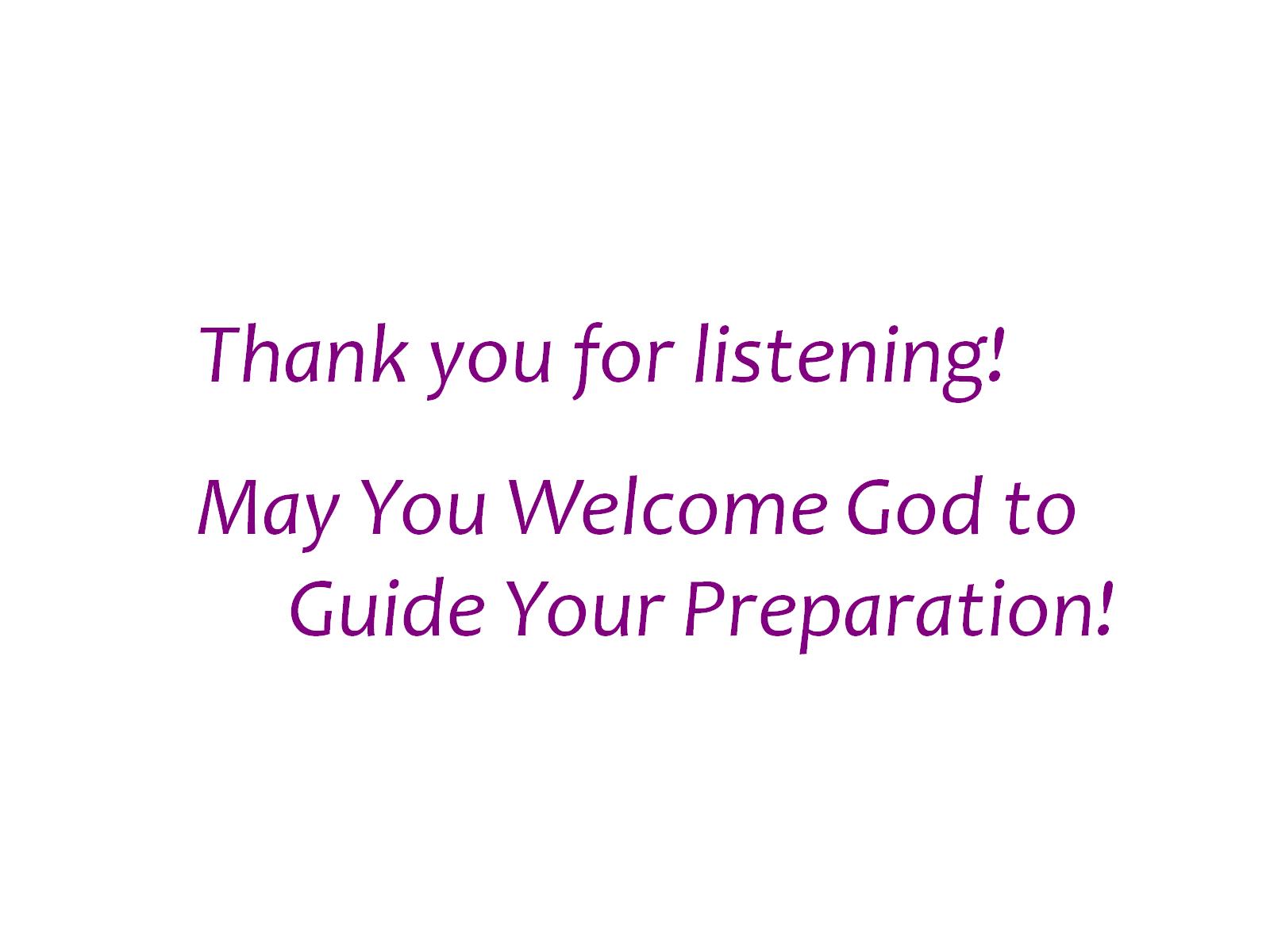